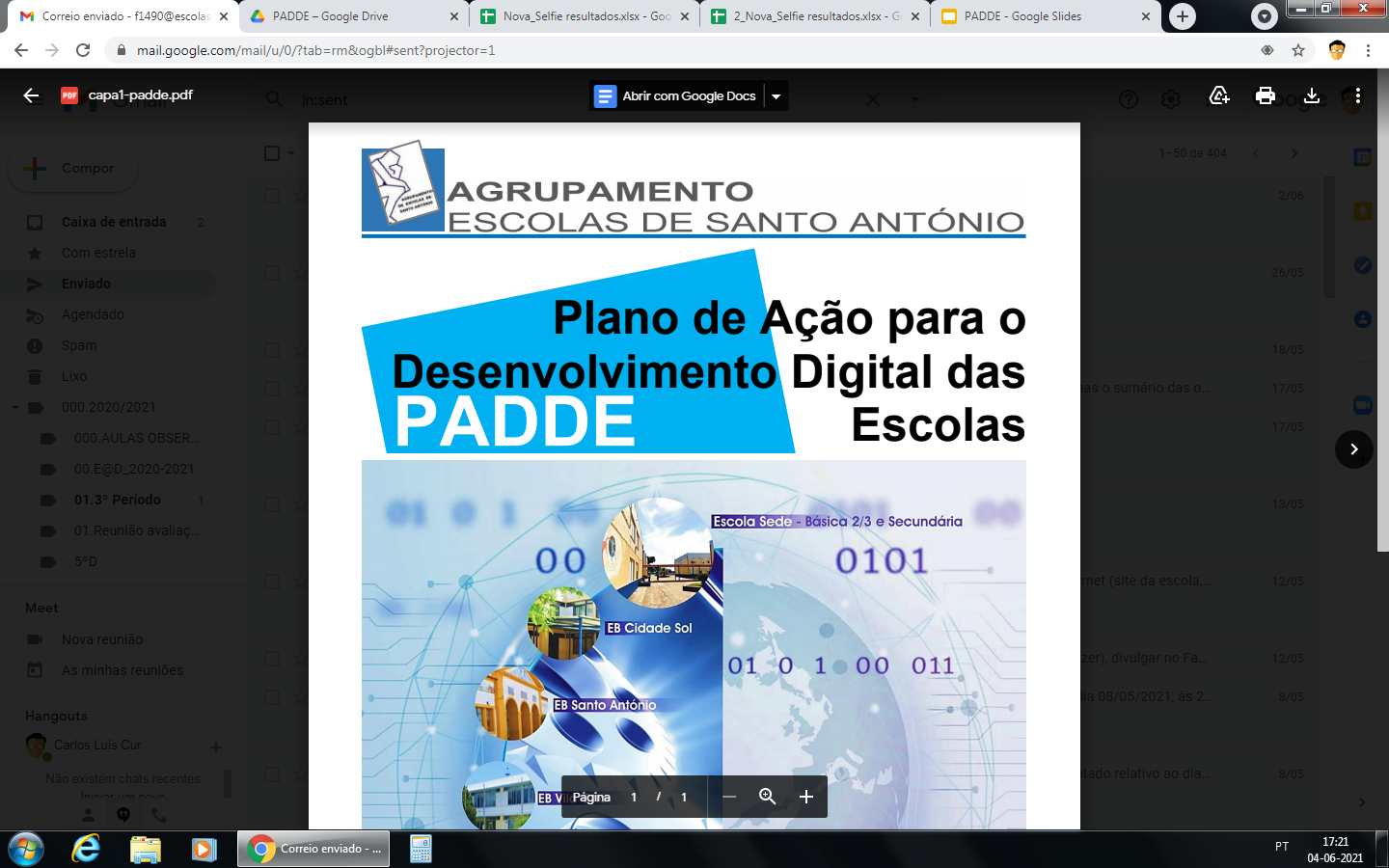 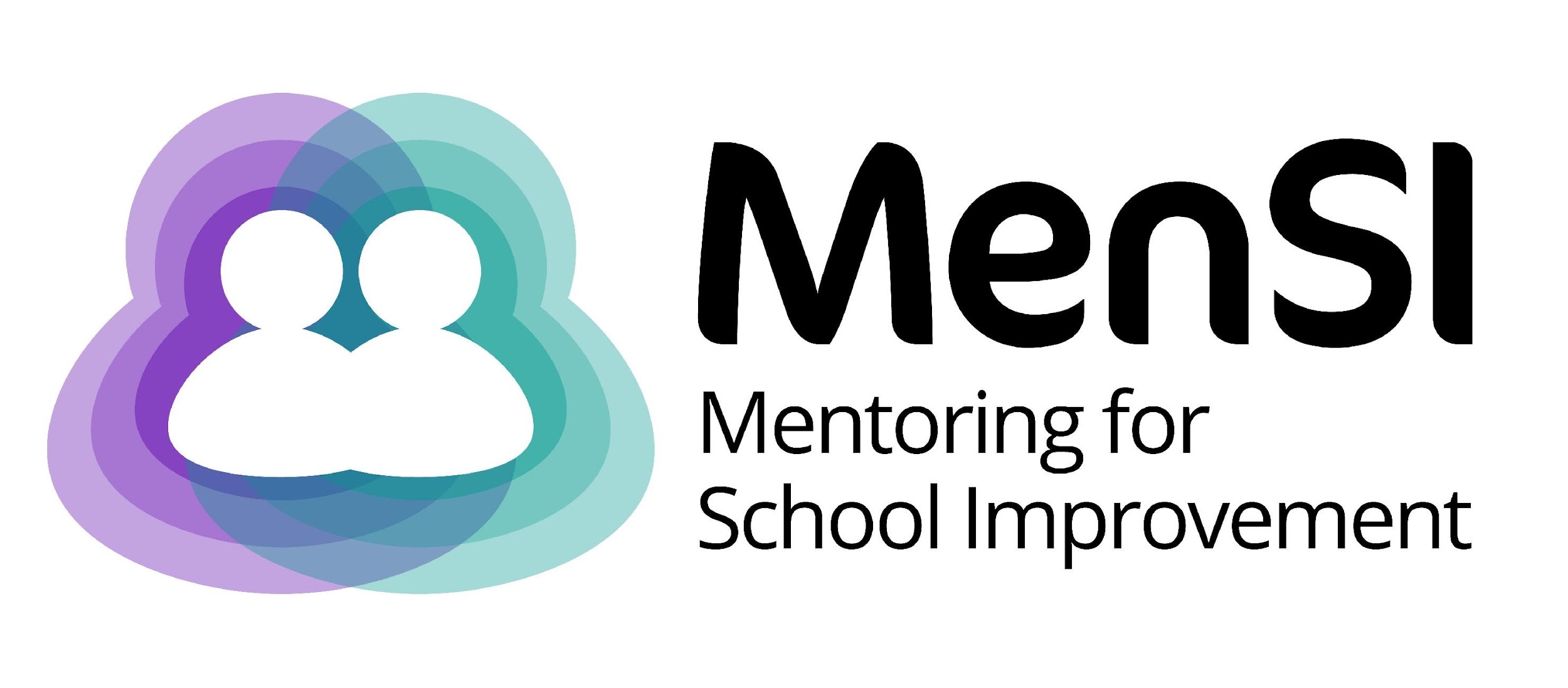 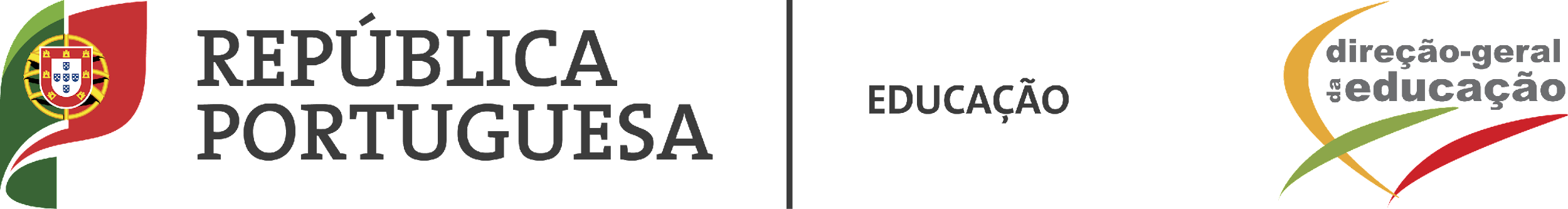 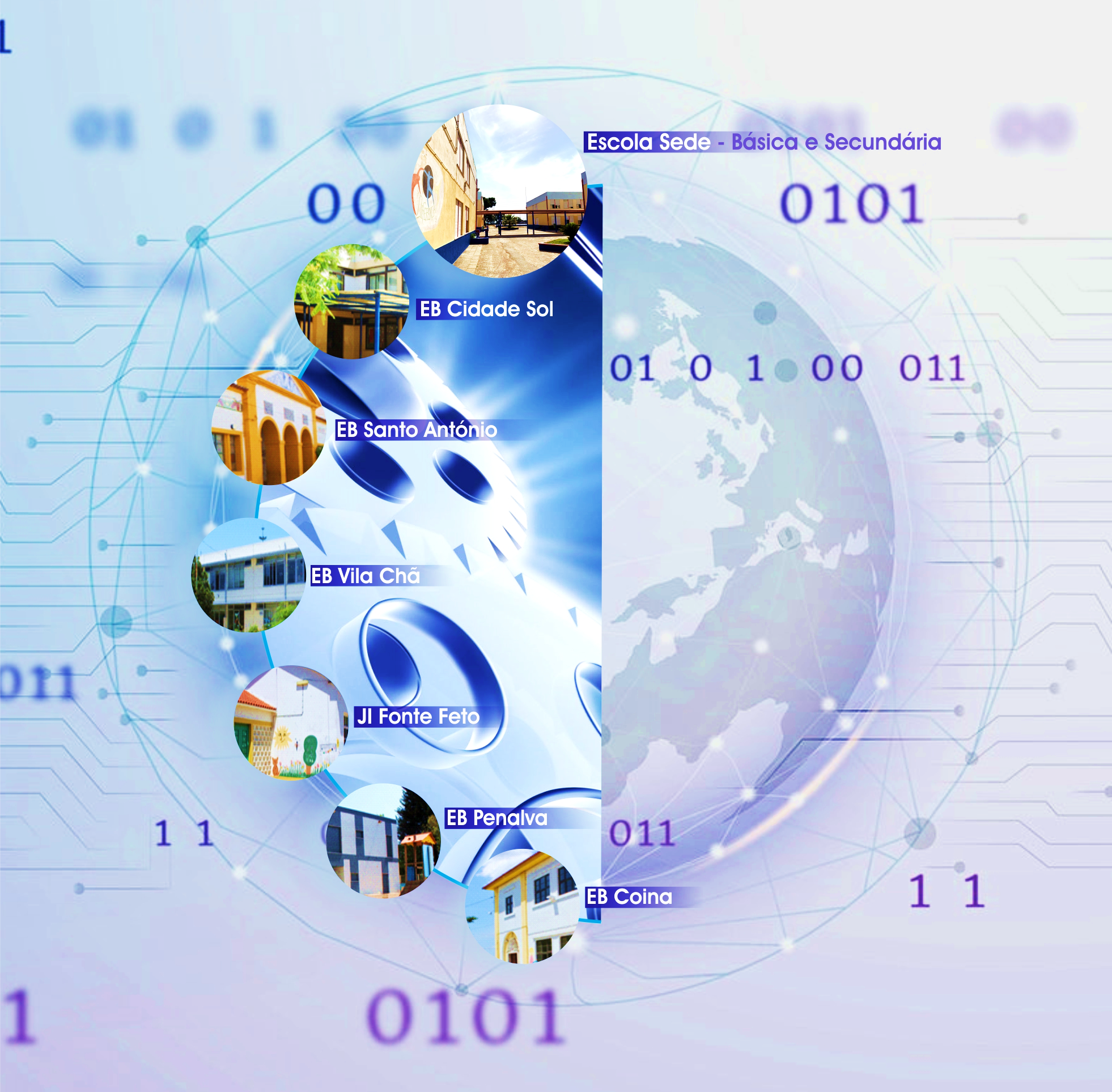 PADDE | SELFIE | MenSI
Encontros Locais MenSI
25 outubro 2021
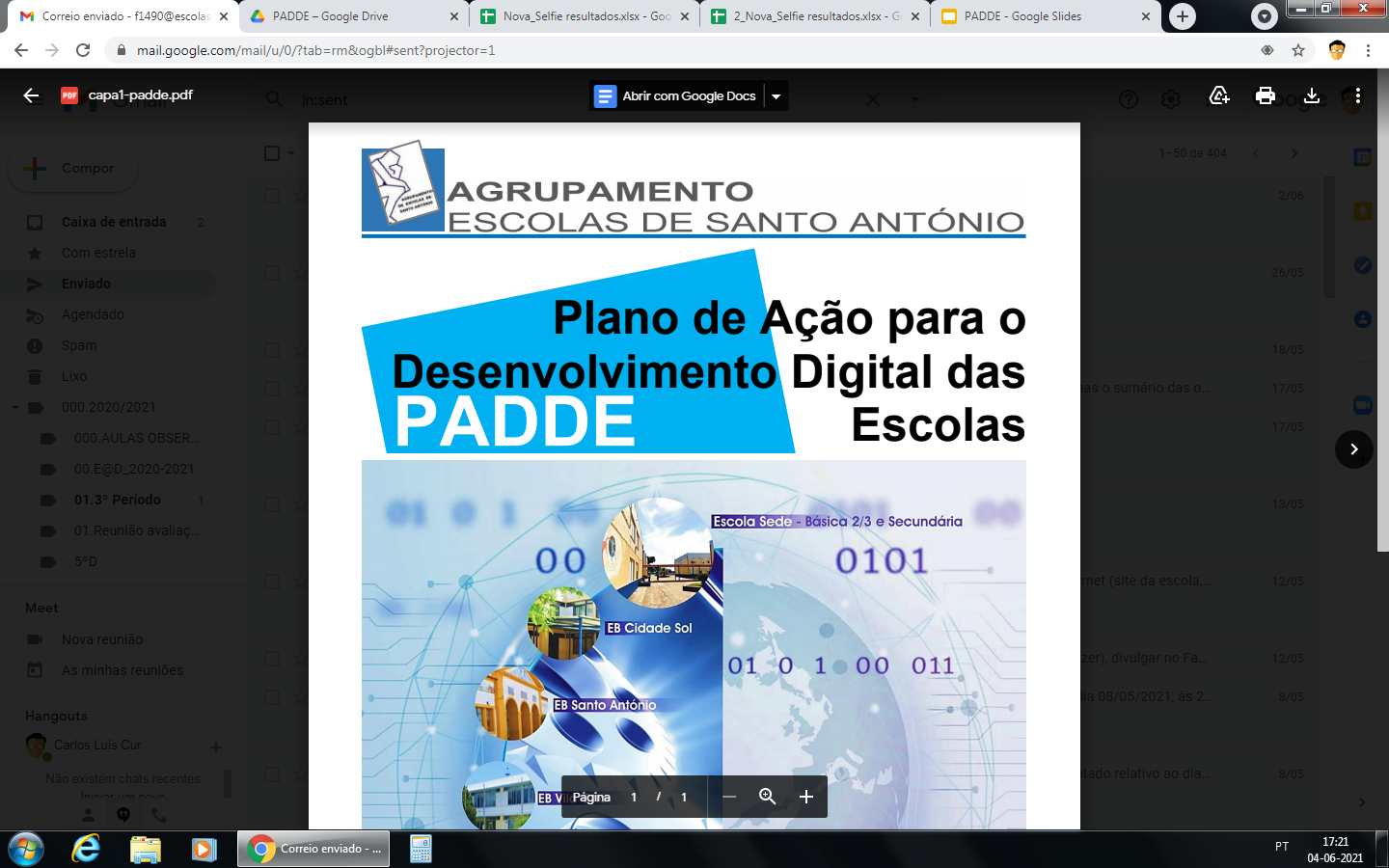 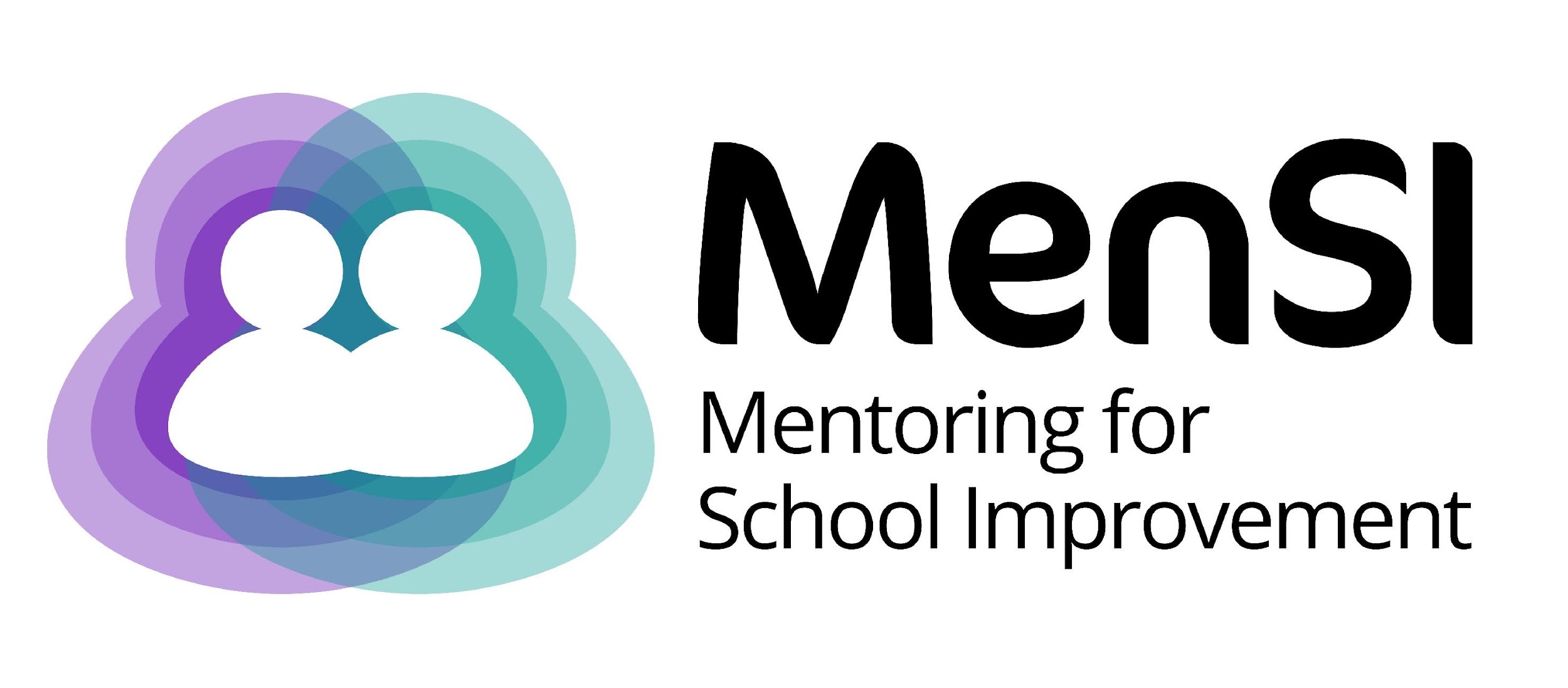 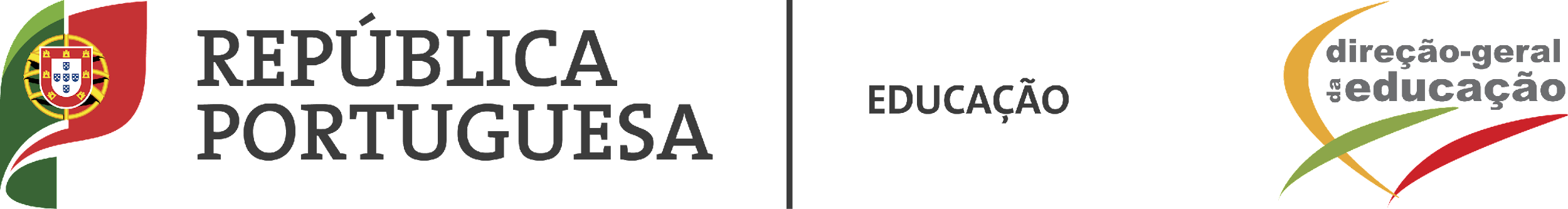 ESCOLA APRENDENTE E INCLUSIVA
Somos um Agrupamento TEIP com processos de melhoria contínua. O nosso Projeto Educativo "Marcar a Diferença" valoriza e mobiliza toda a comunidade educativa no caminho da qualidade e na inclusão bem como o sucesso escolar.
Procuramos caminhos individualizados para os processos formativos dos alunos.
 A nossa missão é ter uma escola aprendente e inclusiva pois "O Sol quando nasce é para TODOS!". Procuramos prevenir o abandono escolar e a indisciplina, promovendo o sucesso educativo com qualidade.
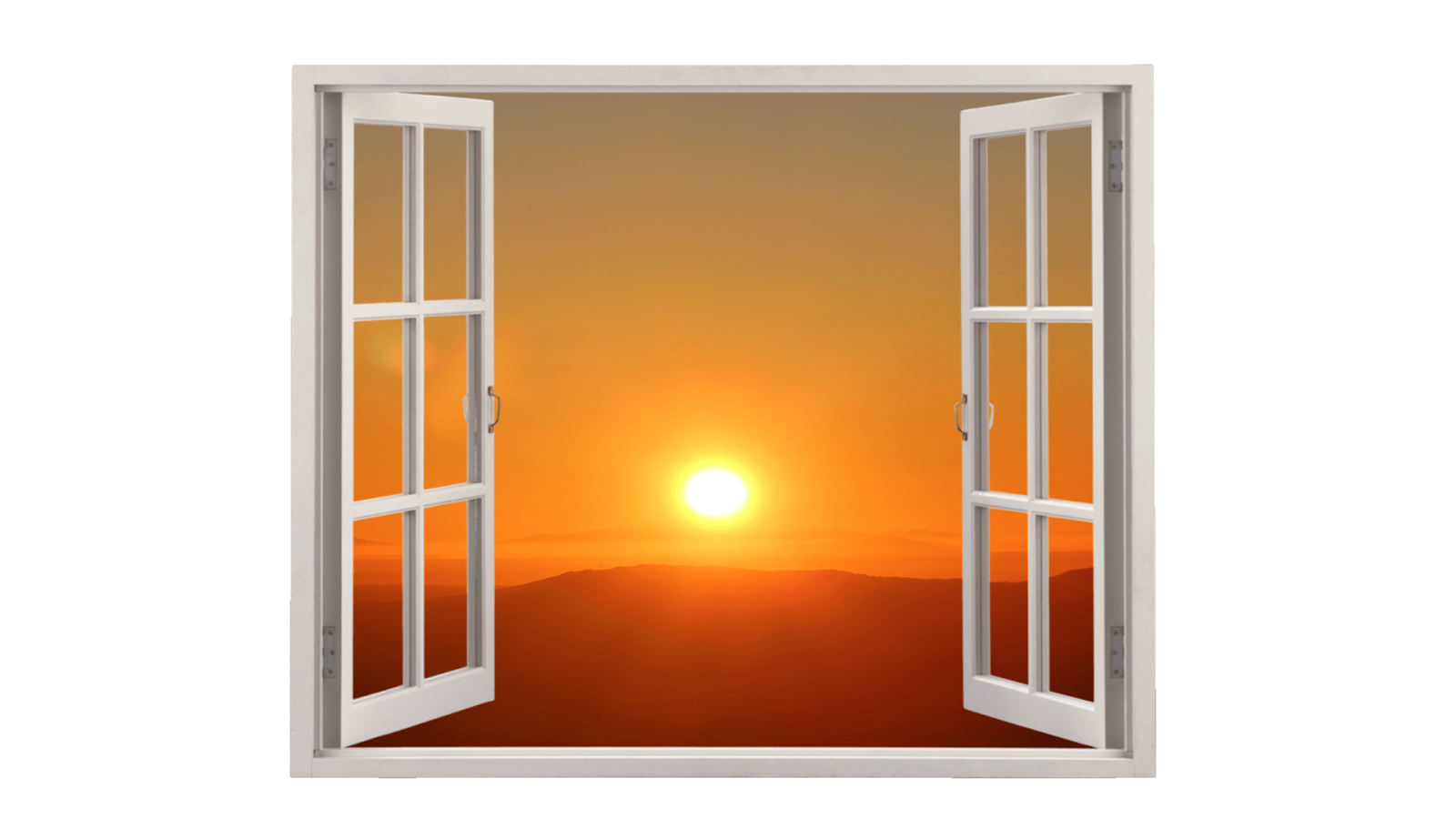 O Sol quando nasce é para TODOS!
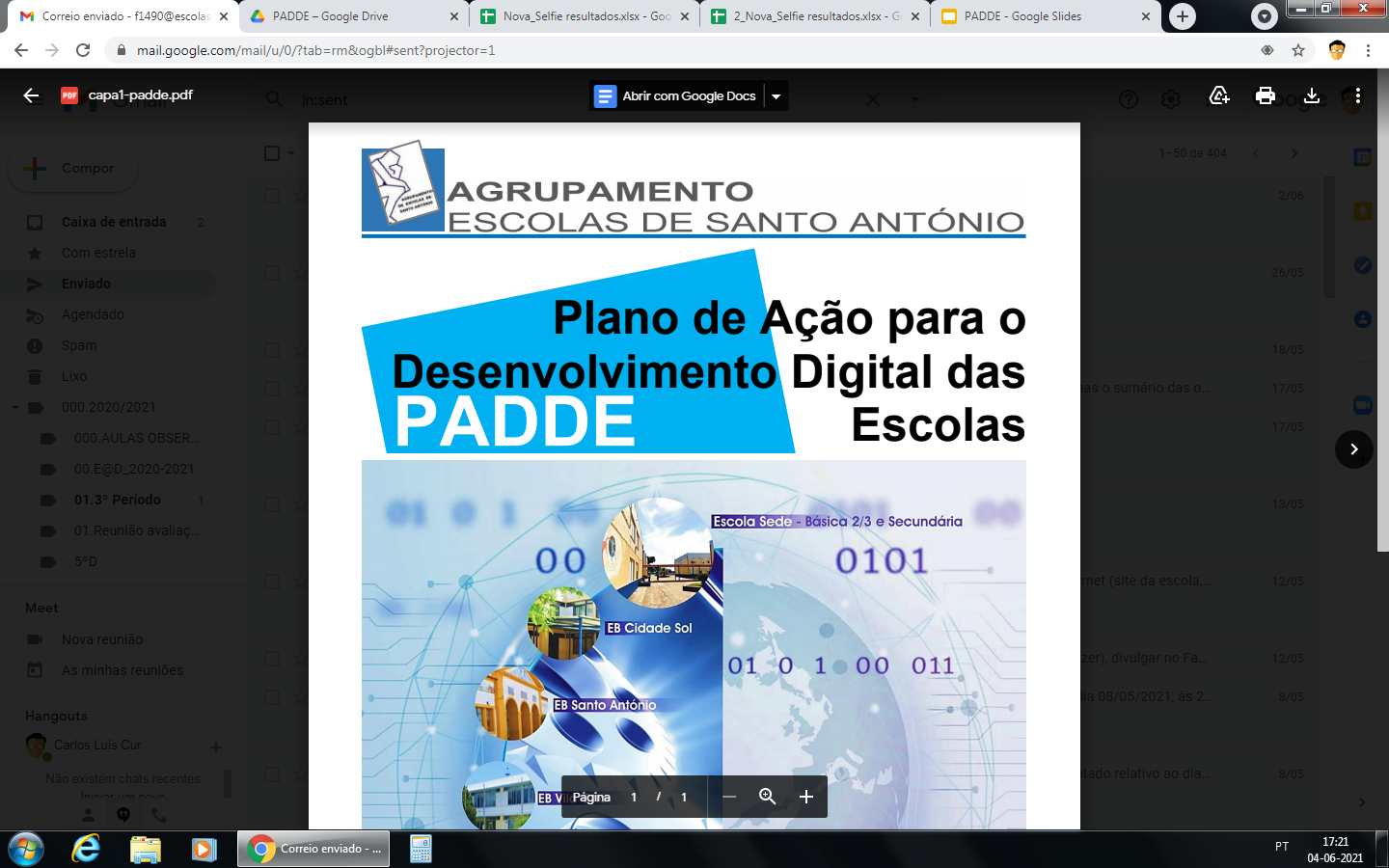 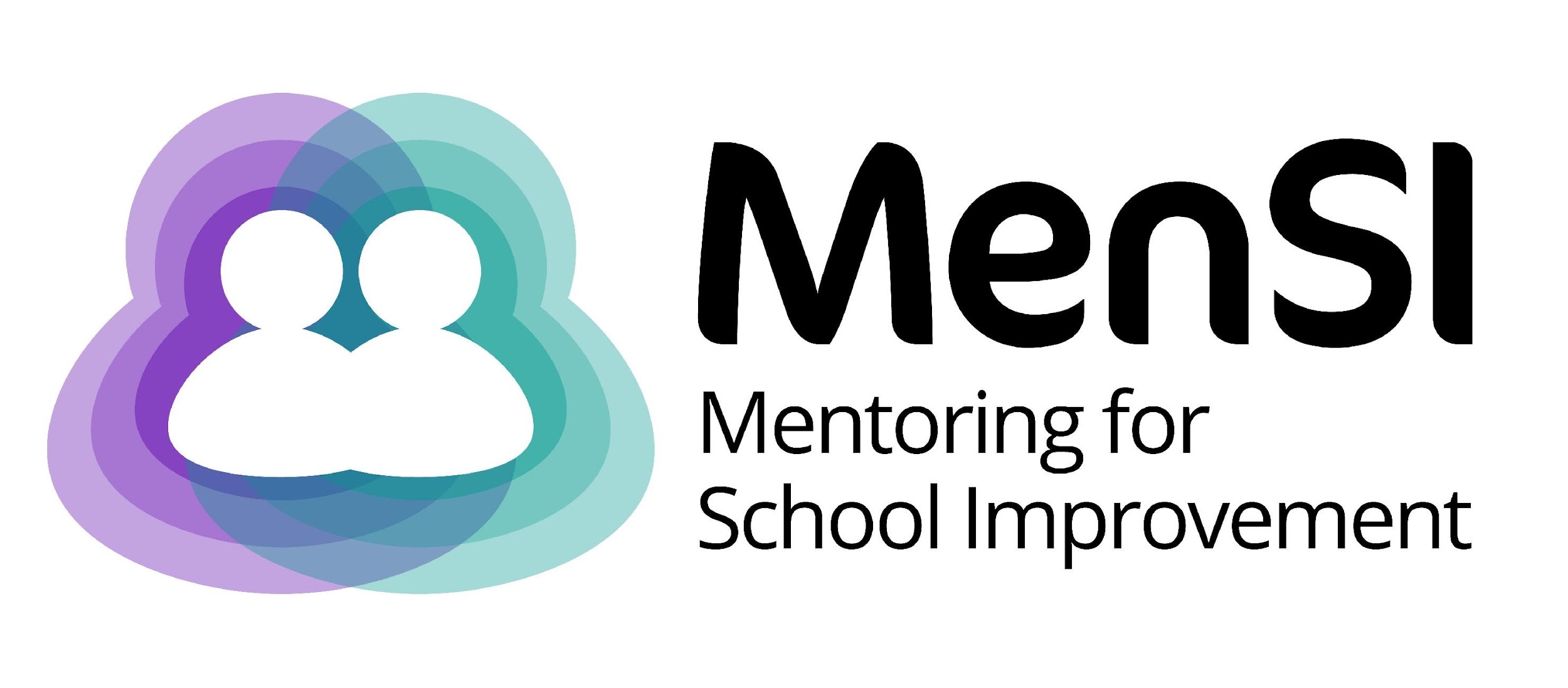 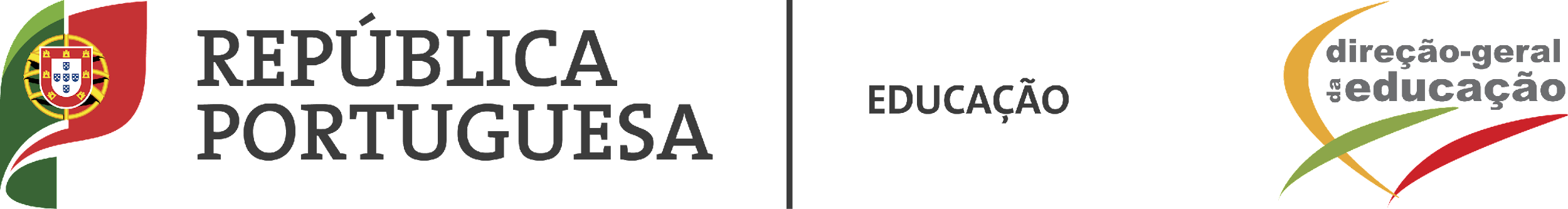 3.º Ciclo   
Regular 364
CEFs    40
2.º Ciclo
241
Secundário regular
178
OS NOSSOS ALUNOS
1.º Ciclo
515
Cursos Profissionais
91
1874 alunos
Pré-Escolar
245
EFA
200
147 alunos – Art. 9 e 10
 Decreto-Lei nº54/2018 de 6 de julho
Pontos fortes
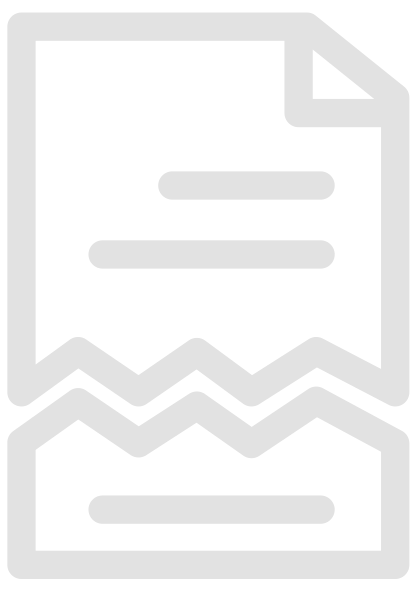 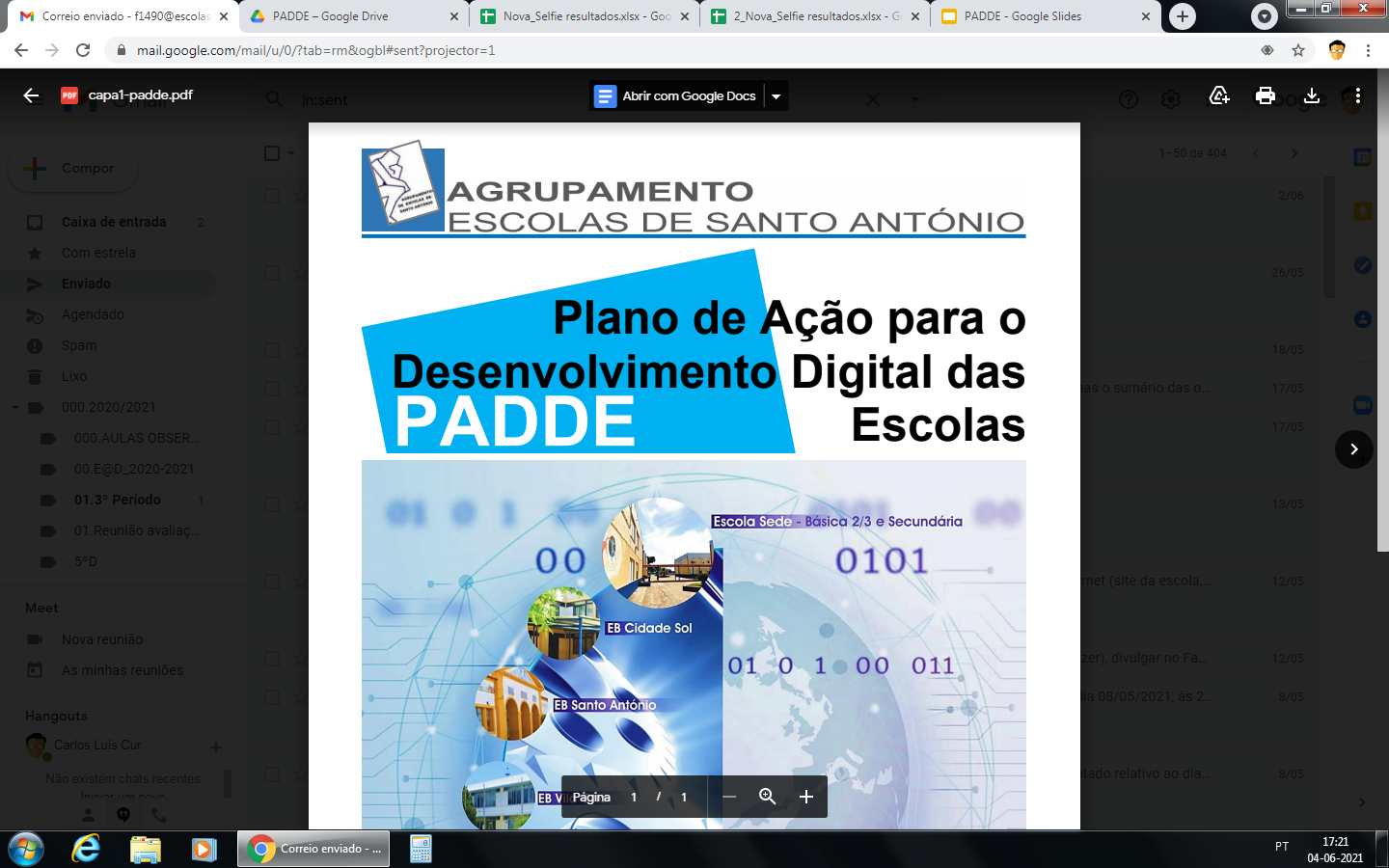 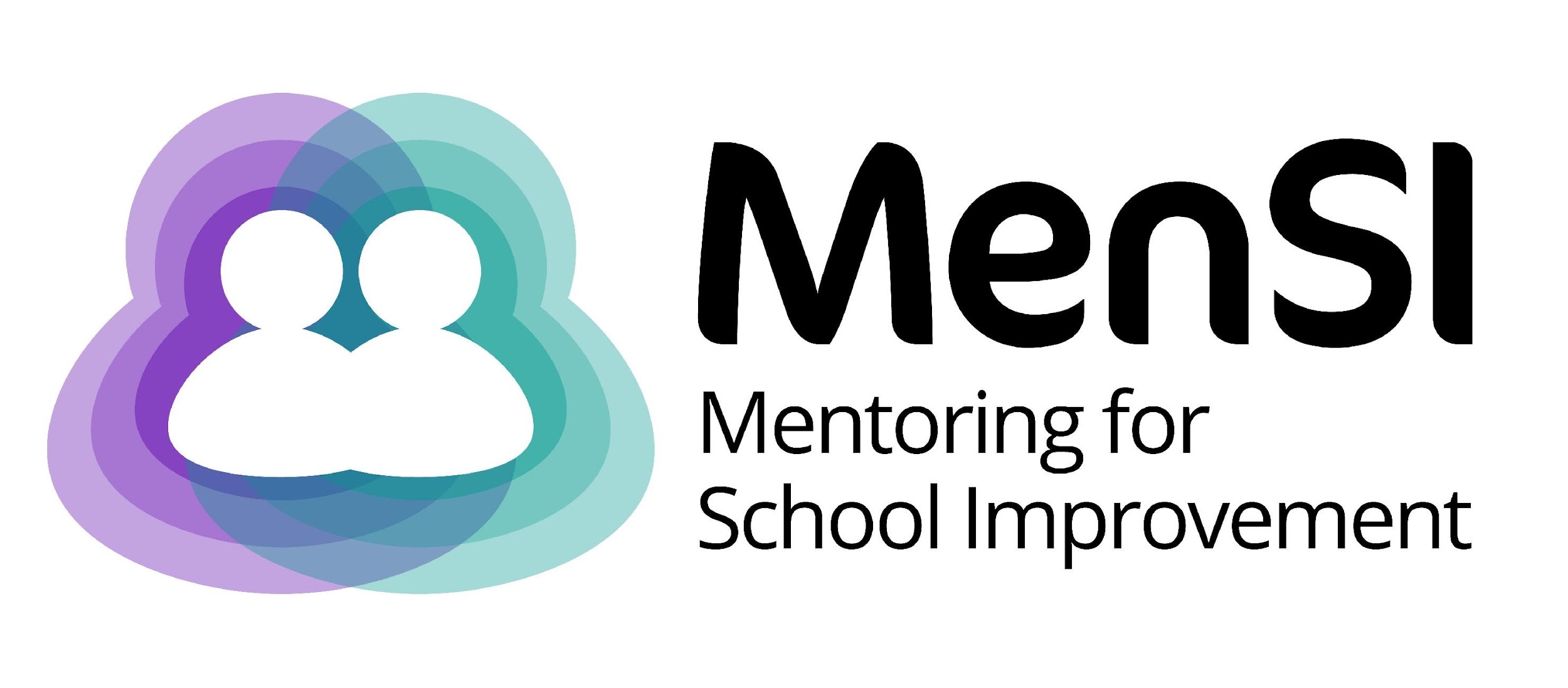 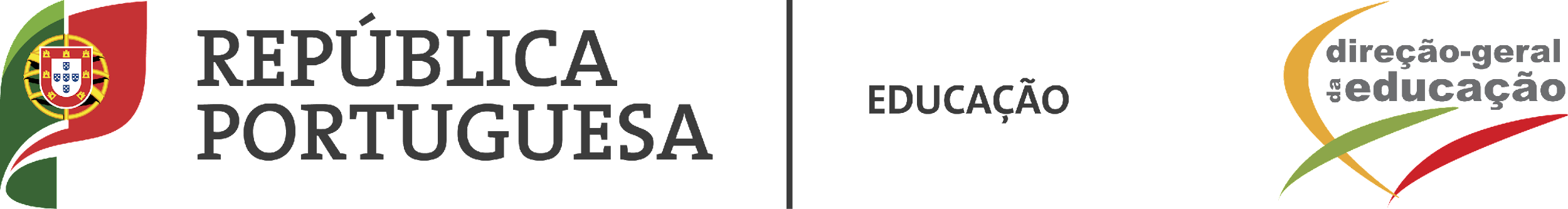 Análise global dos dados do Selfie integrando o ensino à distância e check in
FATORES INTERNOS
Análise SWOT
FATORES EXTERNOS
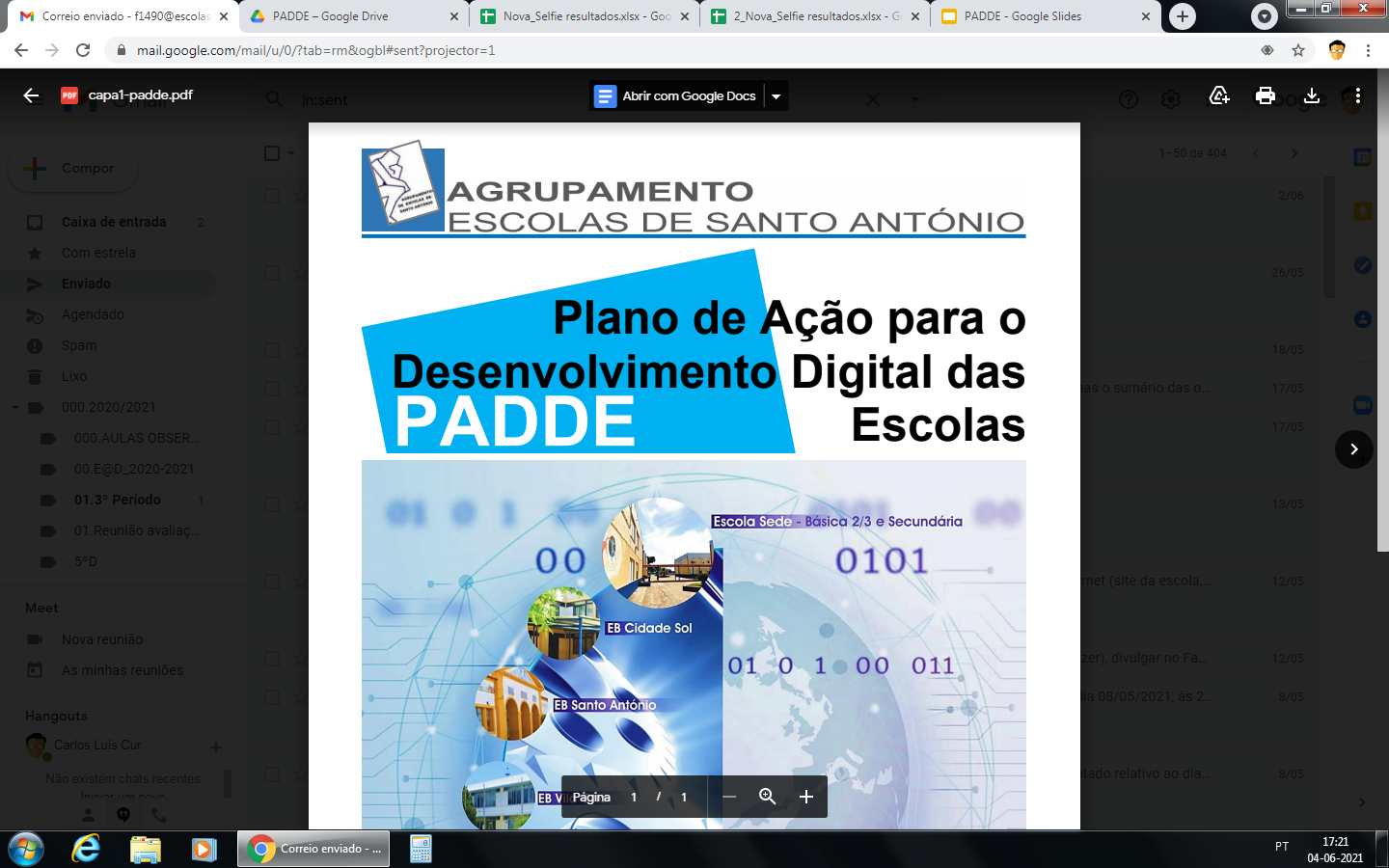 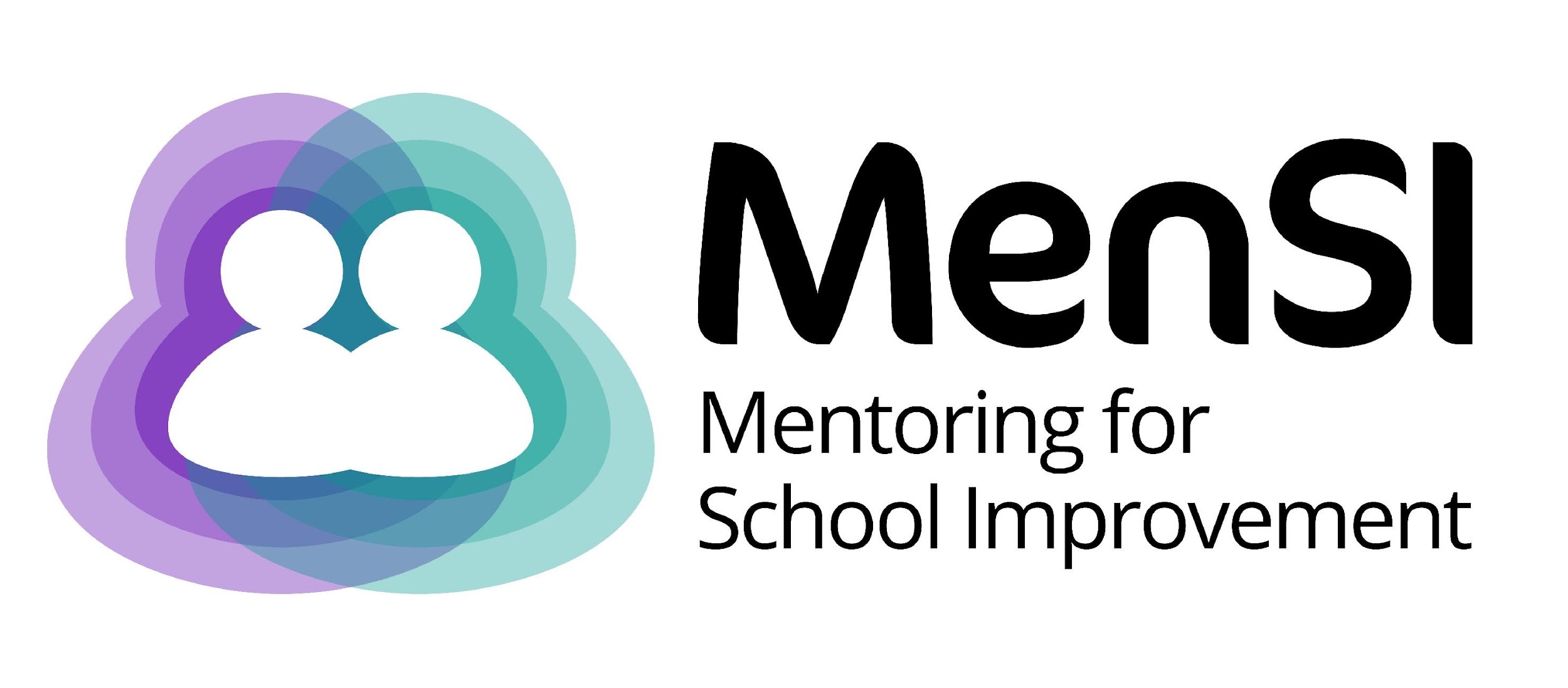 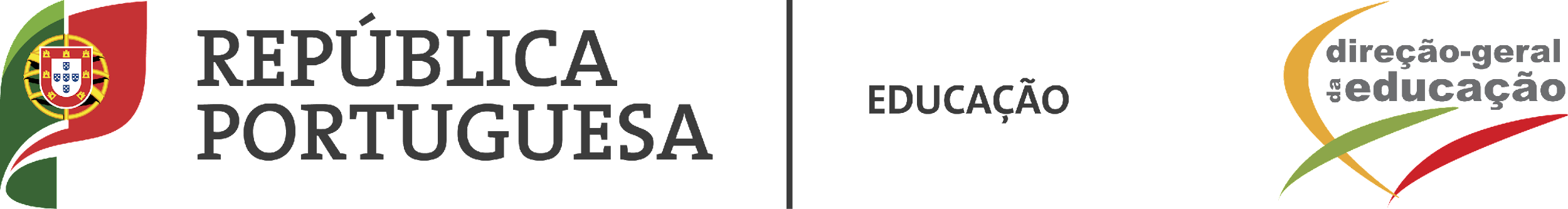 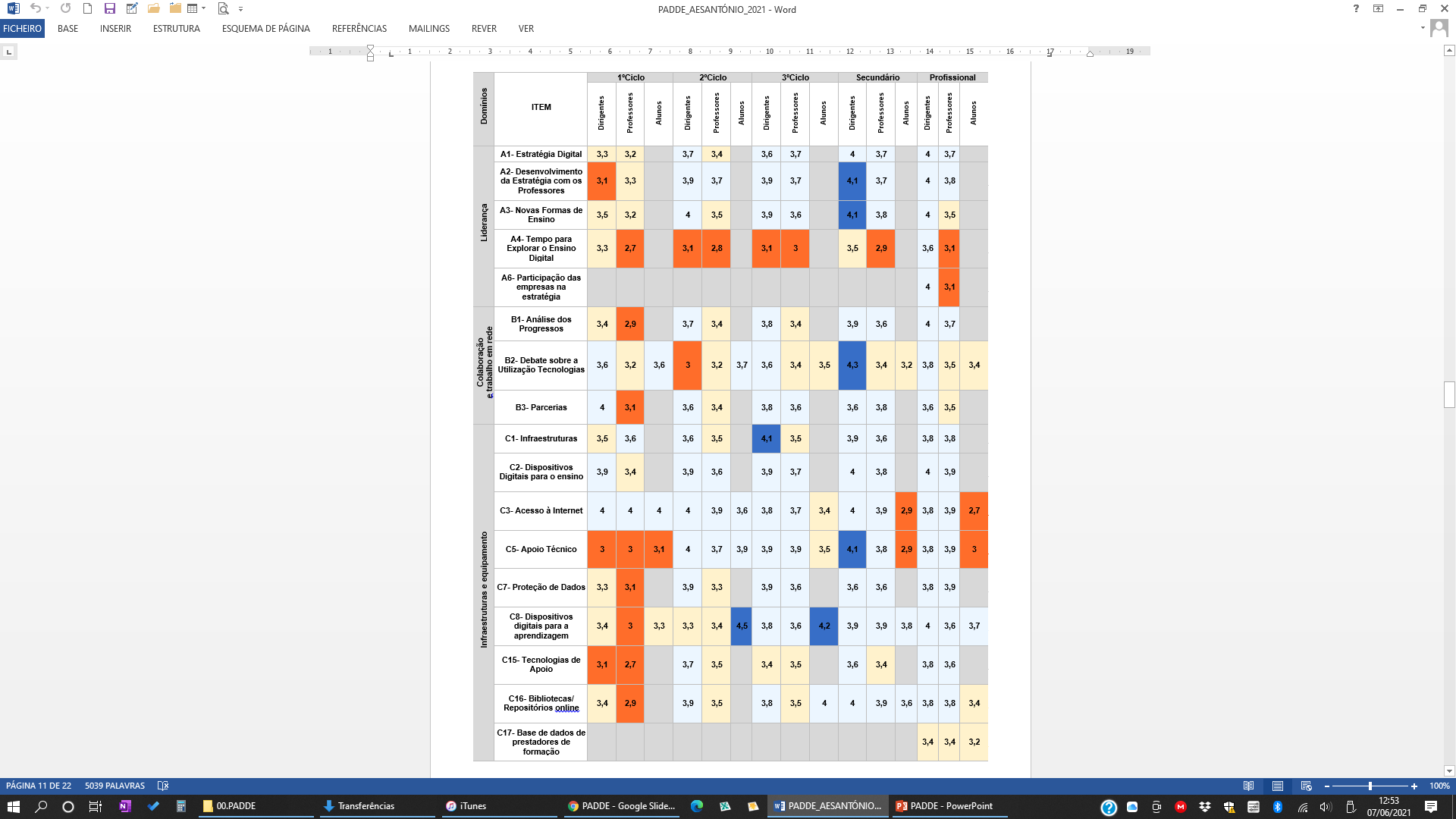 Diagnóstico - Resultados do SELFIE
Análise das áreas de A a H e “Outras Áreas”, incluindo E@D
Áreas fortes
Pedagogia:  Apoios e Recursos
Pedagogia: aplicação em sala de aula - Adaptação  às necessidades dos alunosDesenvolvimento profissional contínuo: Trabalho colaborativo e partilha de experiências

Organizacional: Área Liderança - Tempo para explorar o Digital
Pedagogia: Práticas de avaliação - Feedback e Reflexão
Infraestruturas e Equipamentos: quase todas as áreas no 1º Ciclo; WIFI dos alunos - restantes Ciclos; Acesso à Internet e Competências digitais das famílias
Áreas críticas
Pontos fortes
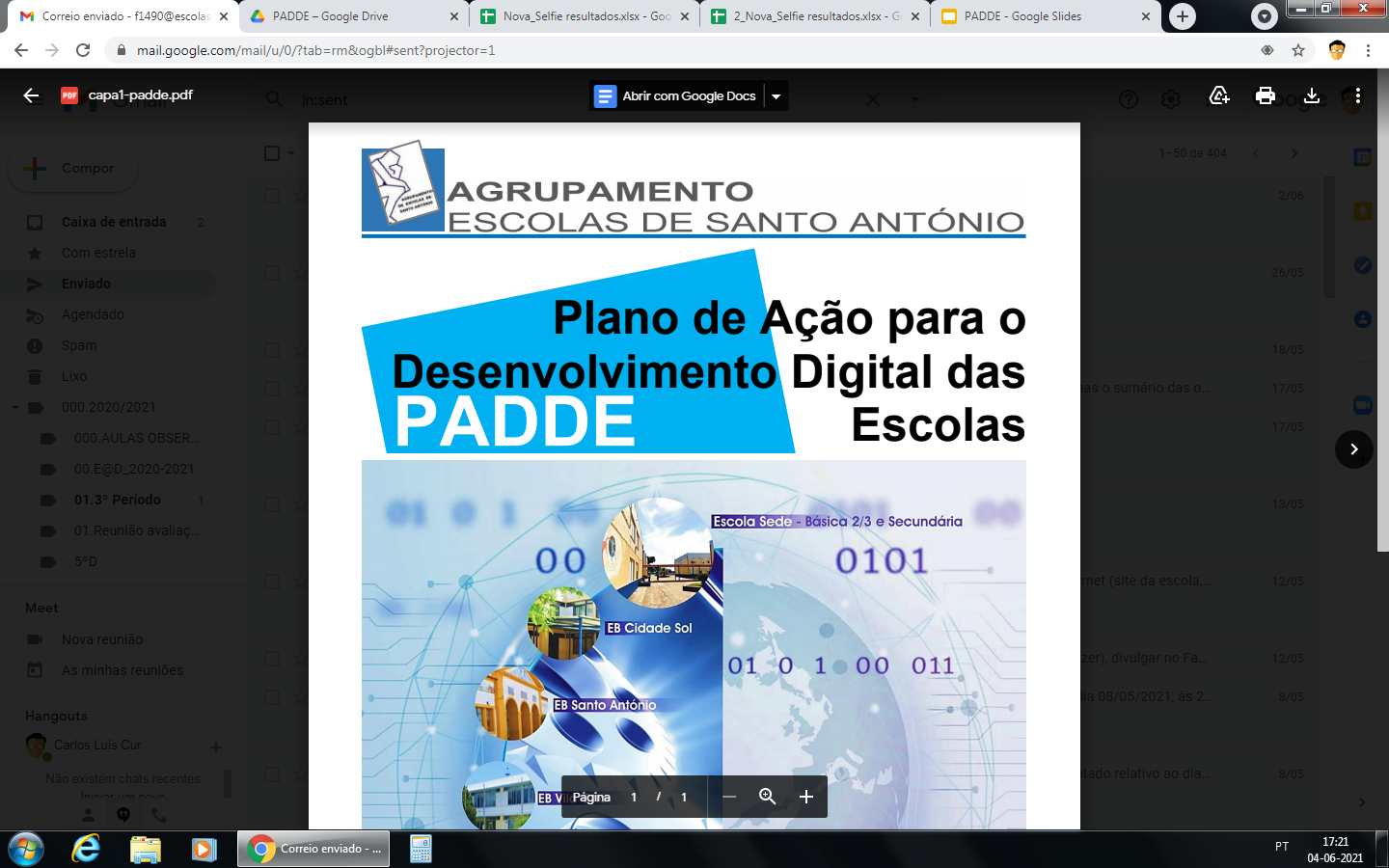 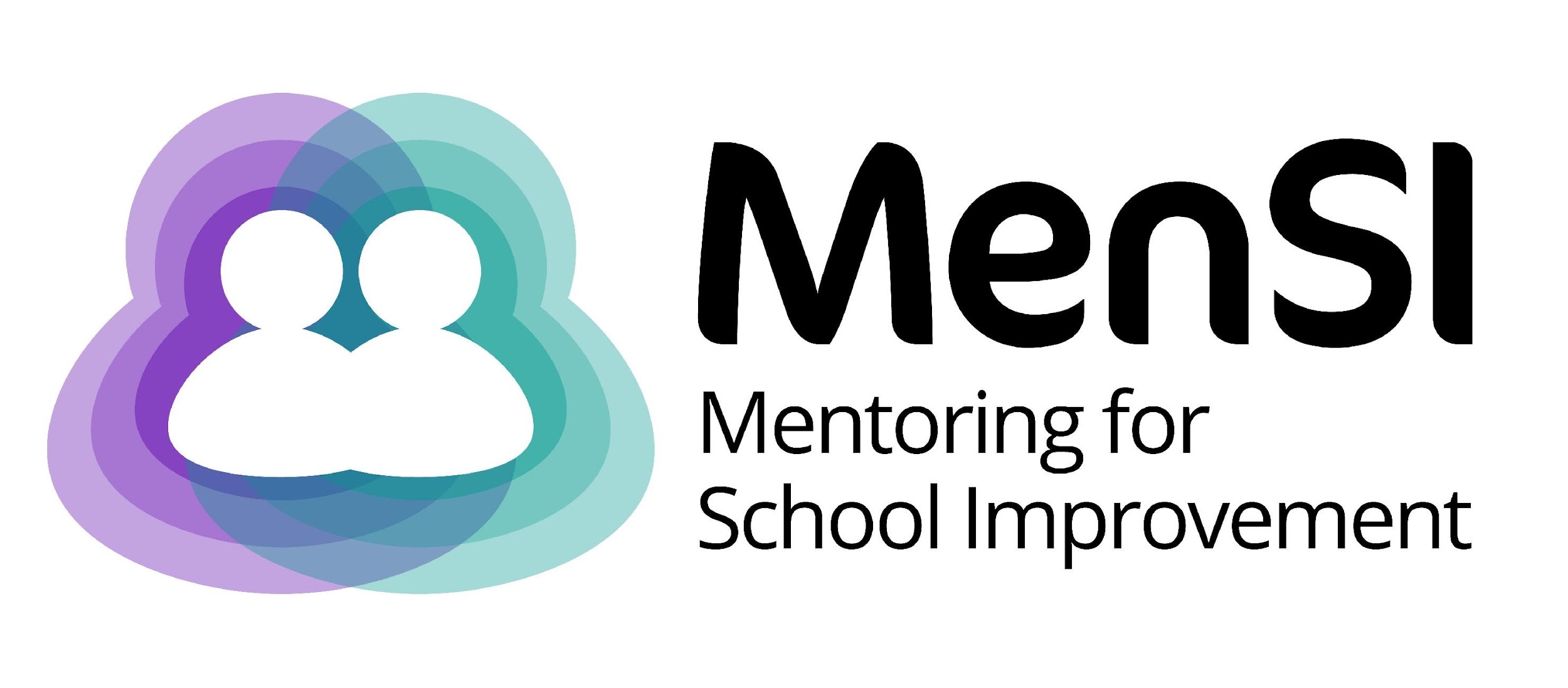 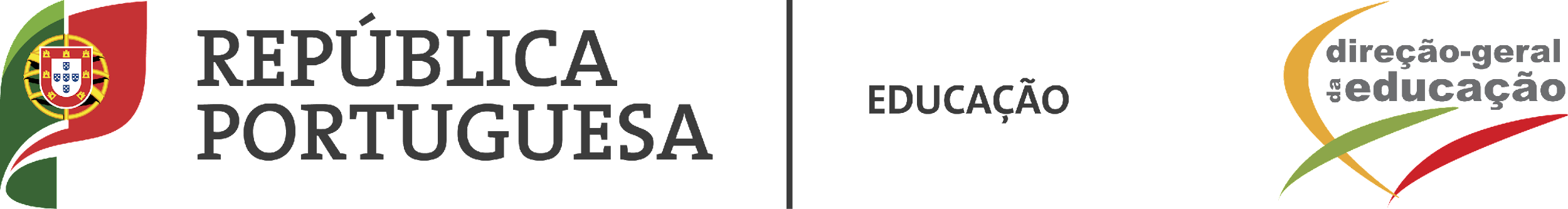 O EDD – Aspetos relevantes
O EDD - Aspetos relevantes
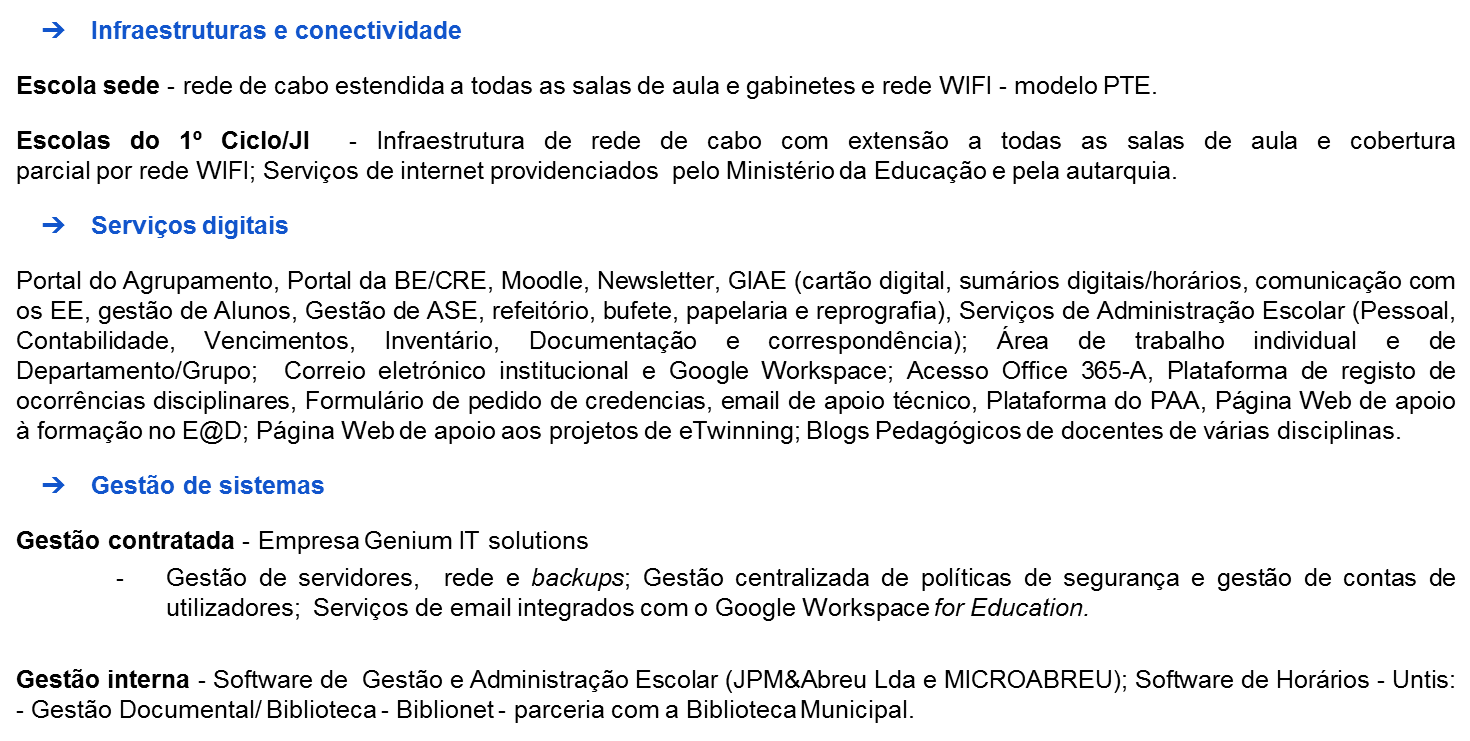 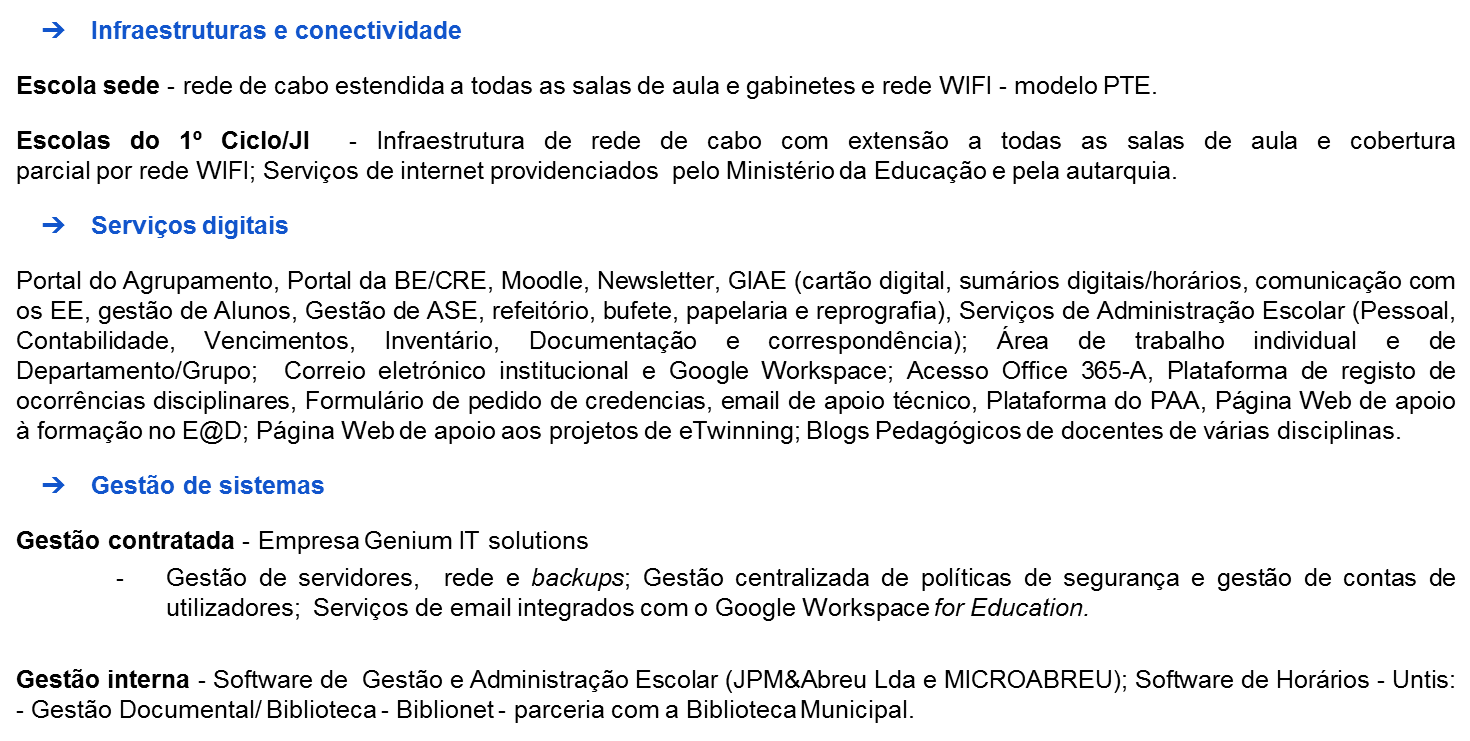 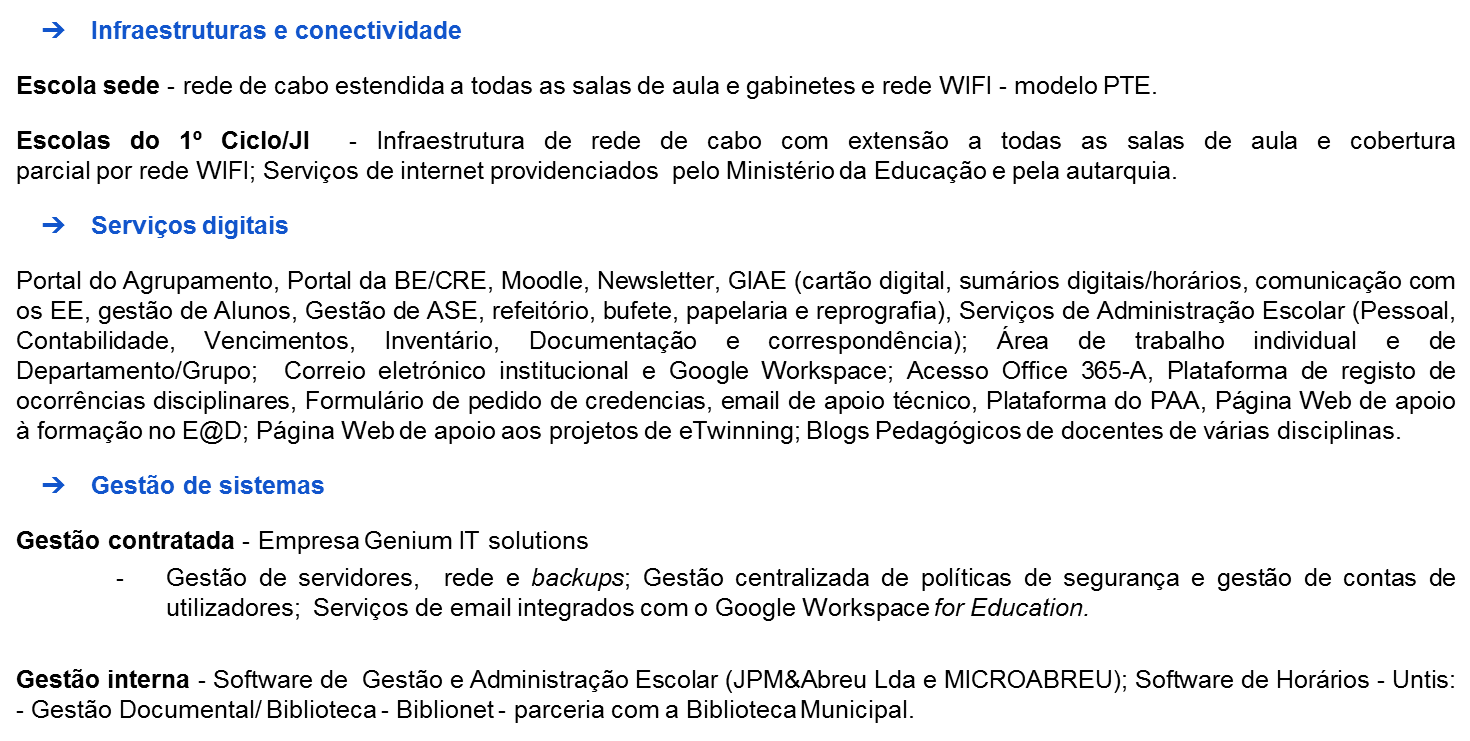 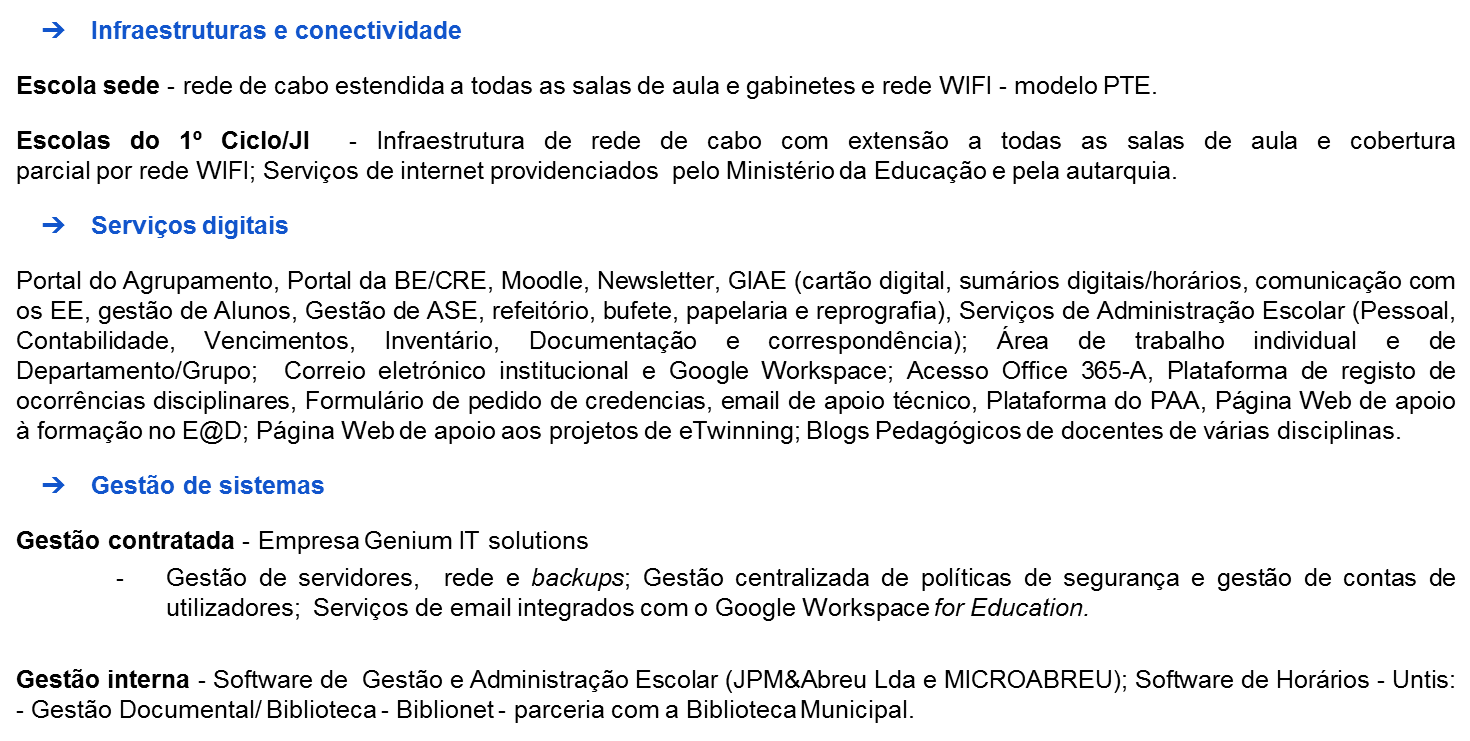 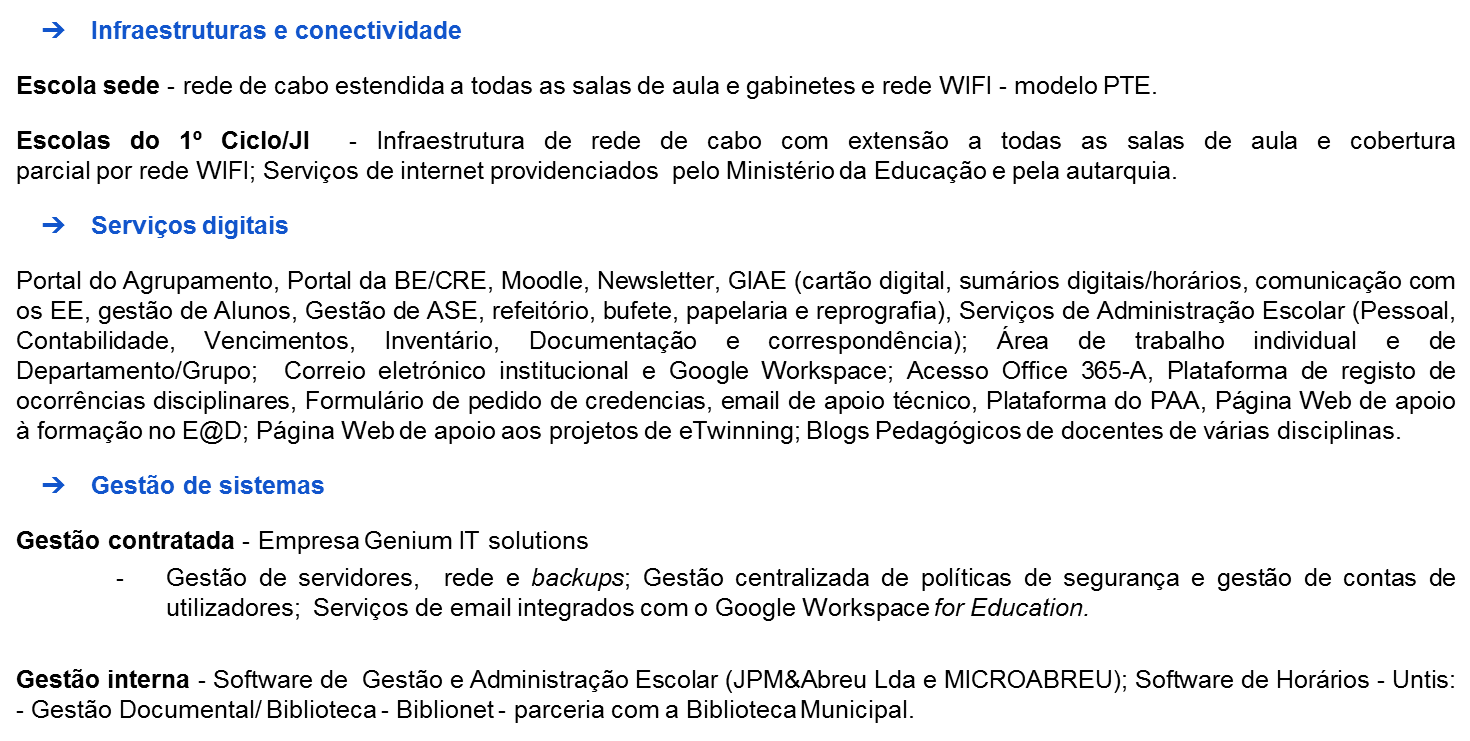 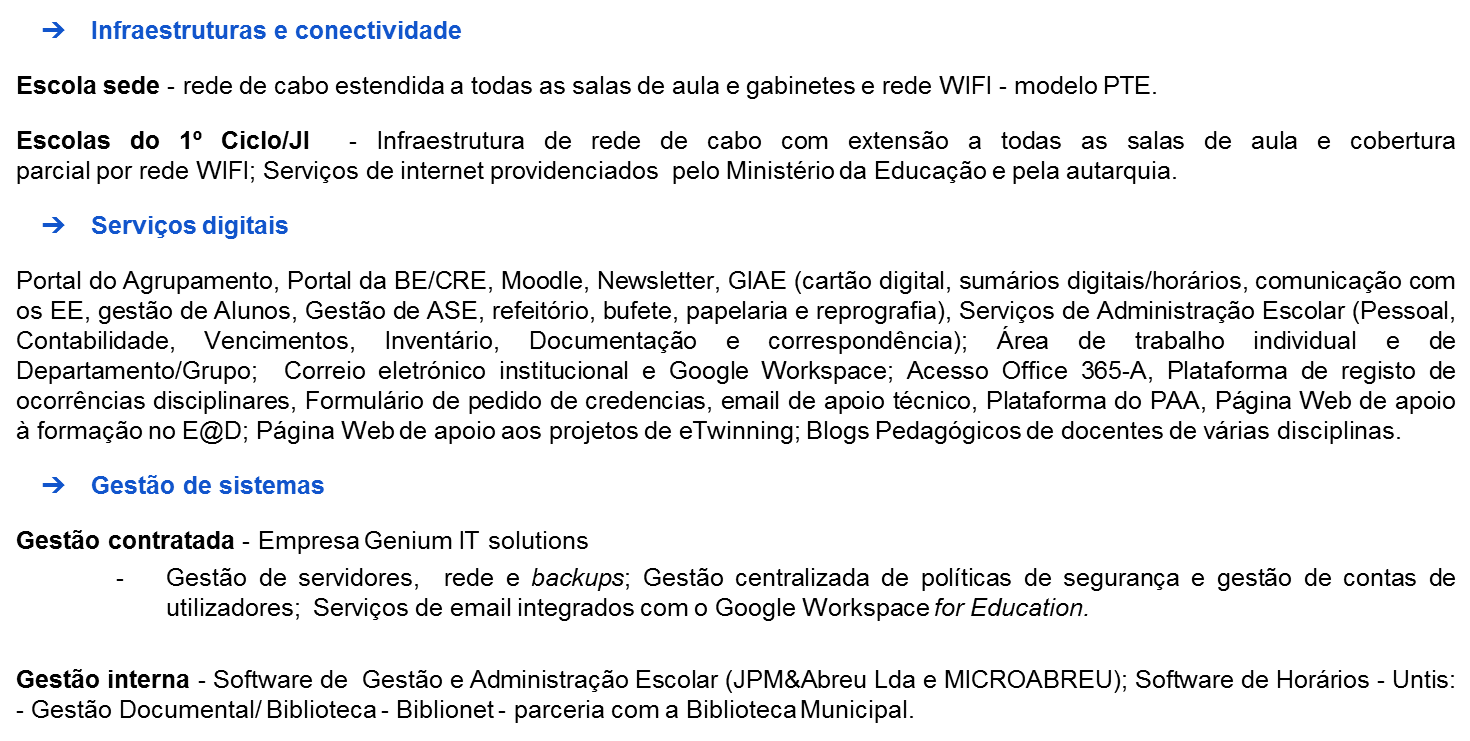 Pontos fortes
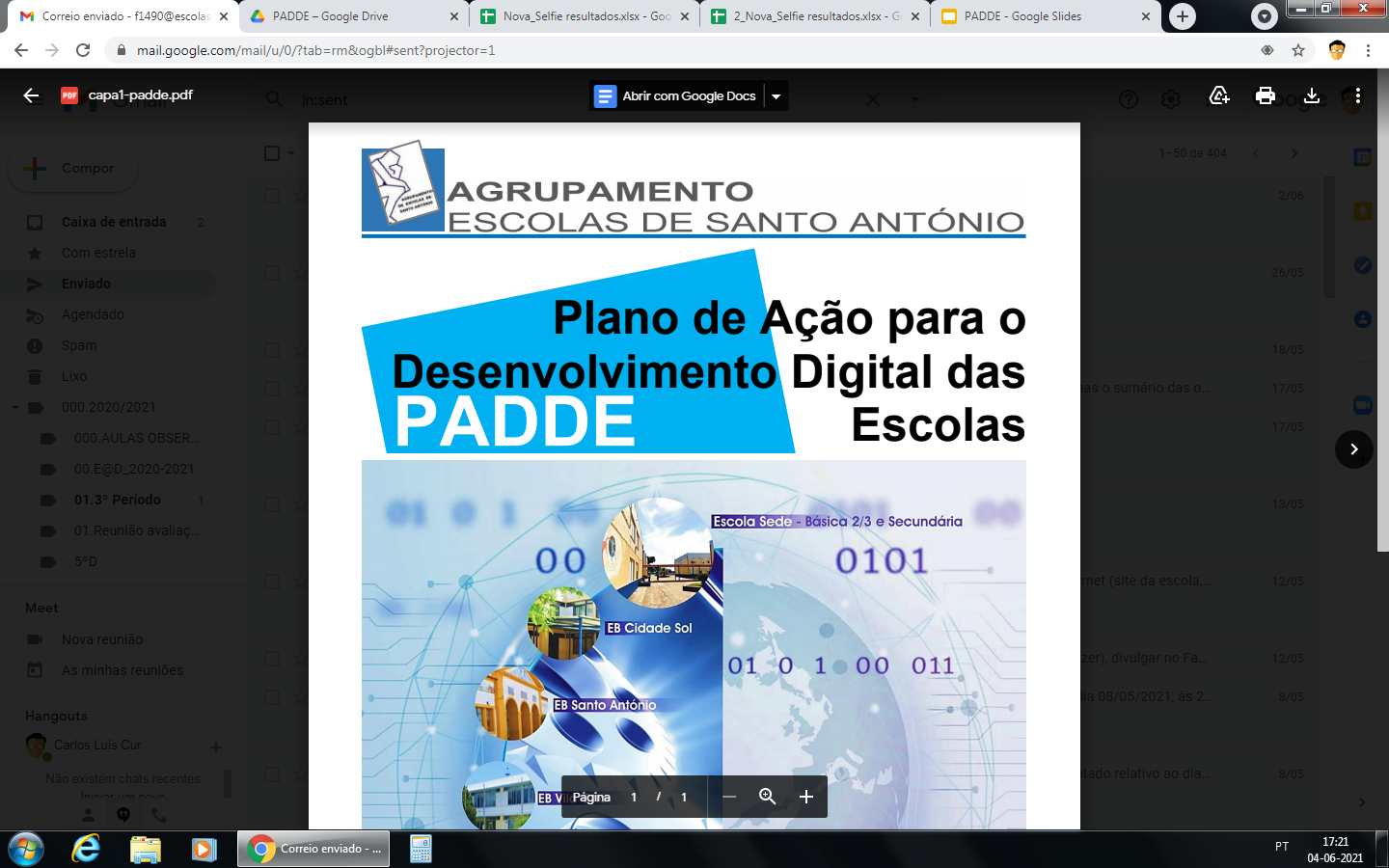 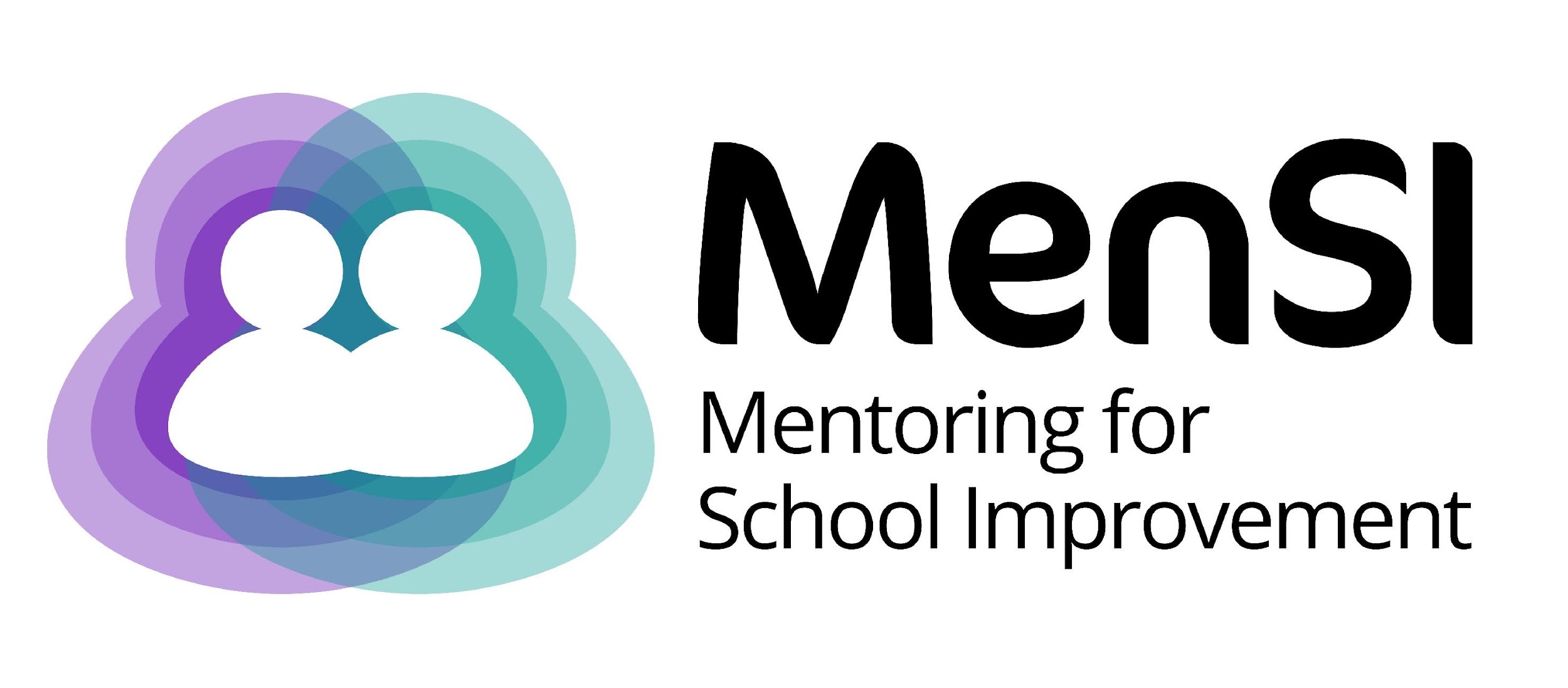 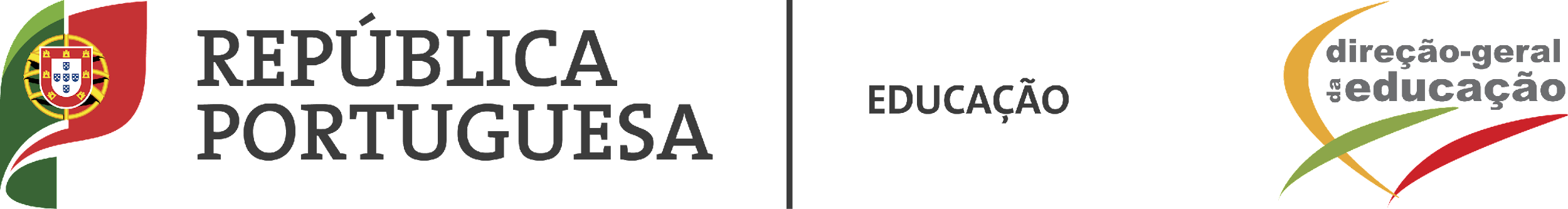 PADDE do Agrupamento | OBJETIVOS GERAIS
“Ensinar todos, respeitar a diferença, potenciar a aprendizagem na diversidade” 

Promover competências digitais em todos os setores da comunidade educativa, sensibilizando para a utilização dos recursos digitais desde o Pré-Escolar.

Potenciar, através do digital, o encontro de novos caminhos e diferentes abordagens que respondam à diversidade e às singularidades das crianças e jovens que frequentam o Agrupamento.

Capacitar a comunidade educativa para a utilização dos equipamentos digitais disponíveis.
Pontos fortes
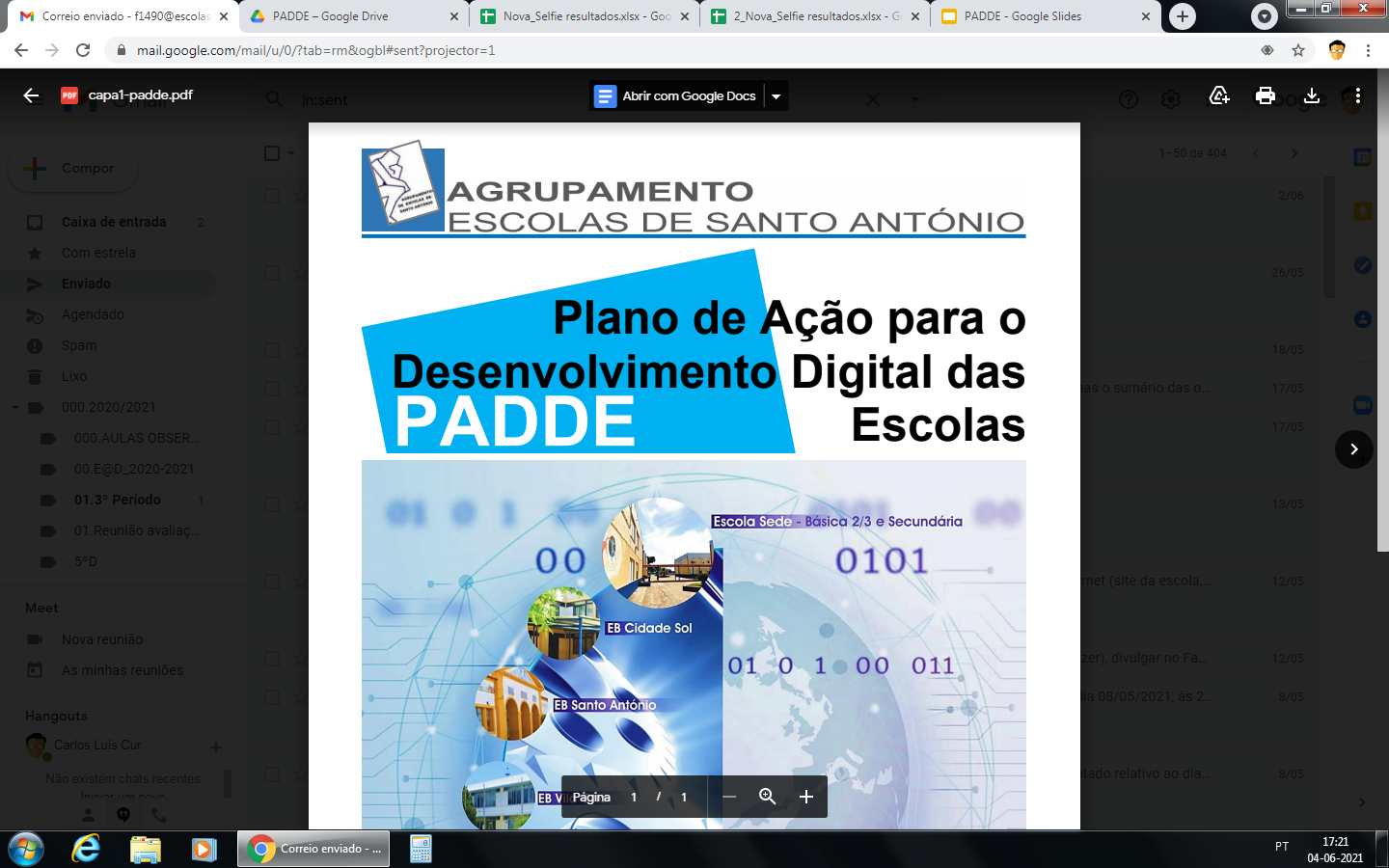 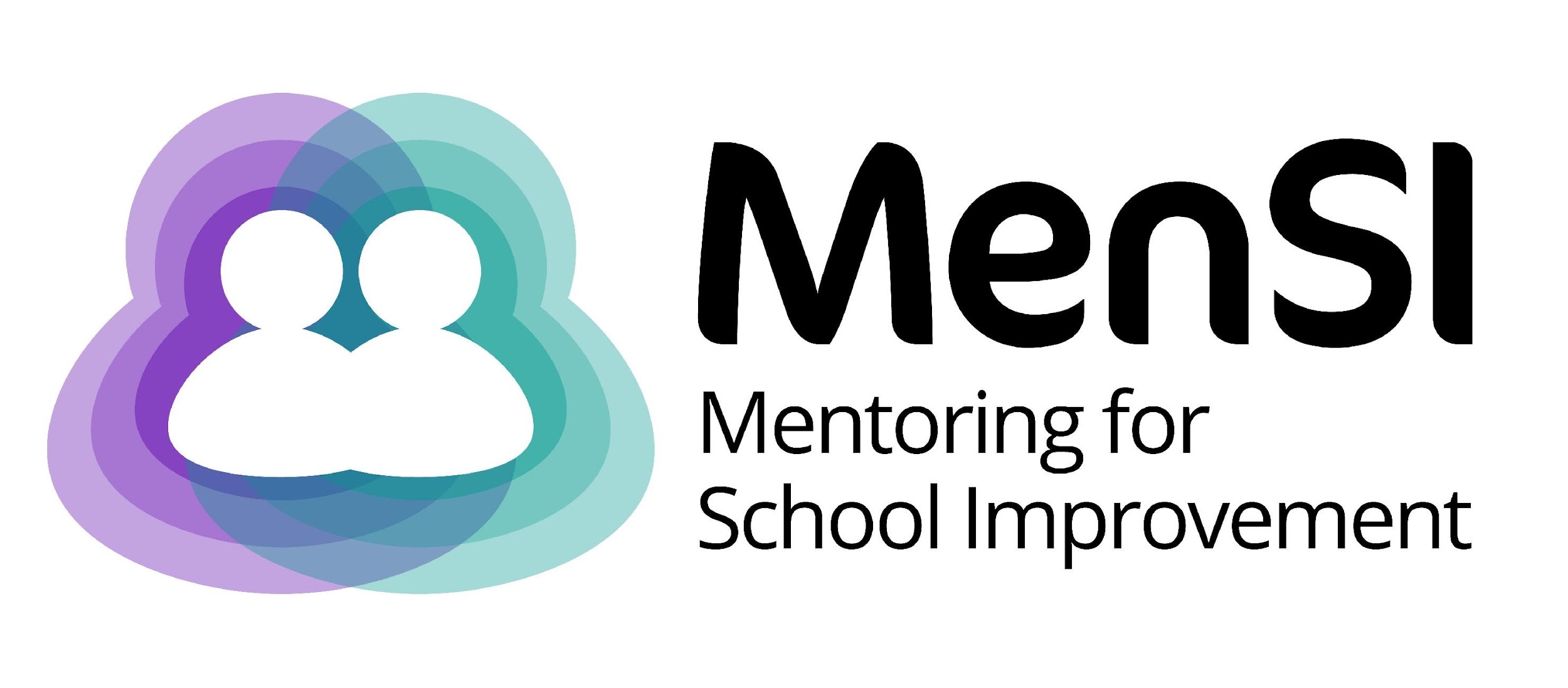 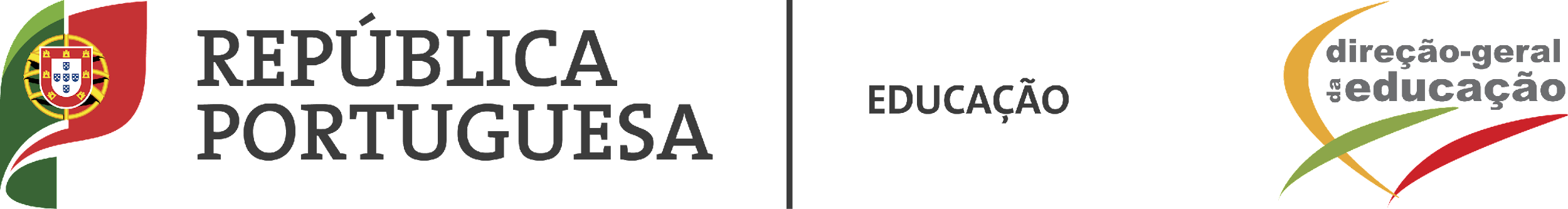 PADDE do Agrupamento | DIMENSÕES E ÁREAS  PRIORITÁRIAS
Dimensão Tecnológica 
      1.1. Infraestruturas e Equipamento
Dimensão Pedagógica
      2.2. Ensino e aprendizagem
      2.3. Práticas de Avaliação
Dimensão Organizacional
      3.2. Liderança
Pontos fortes
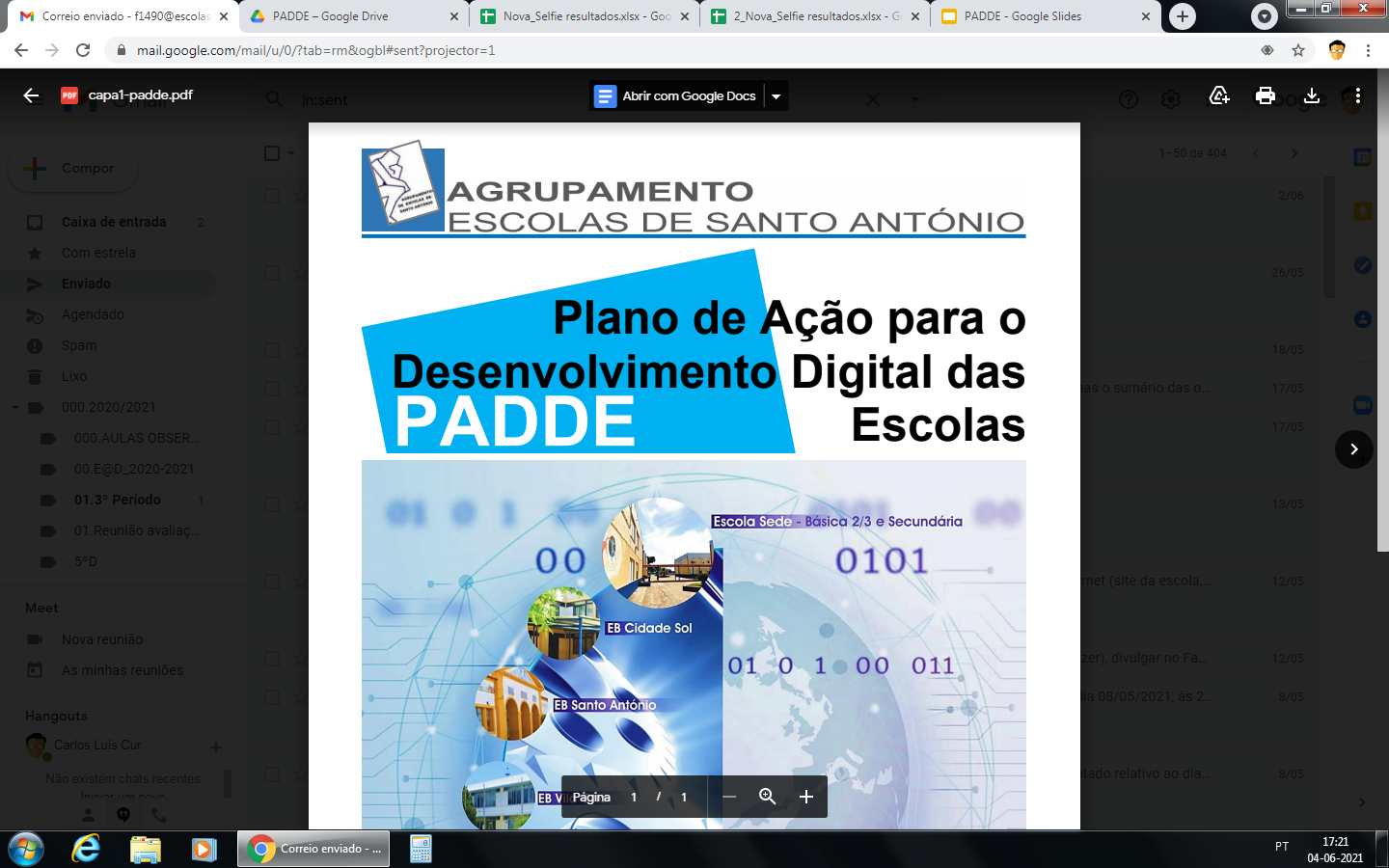 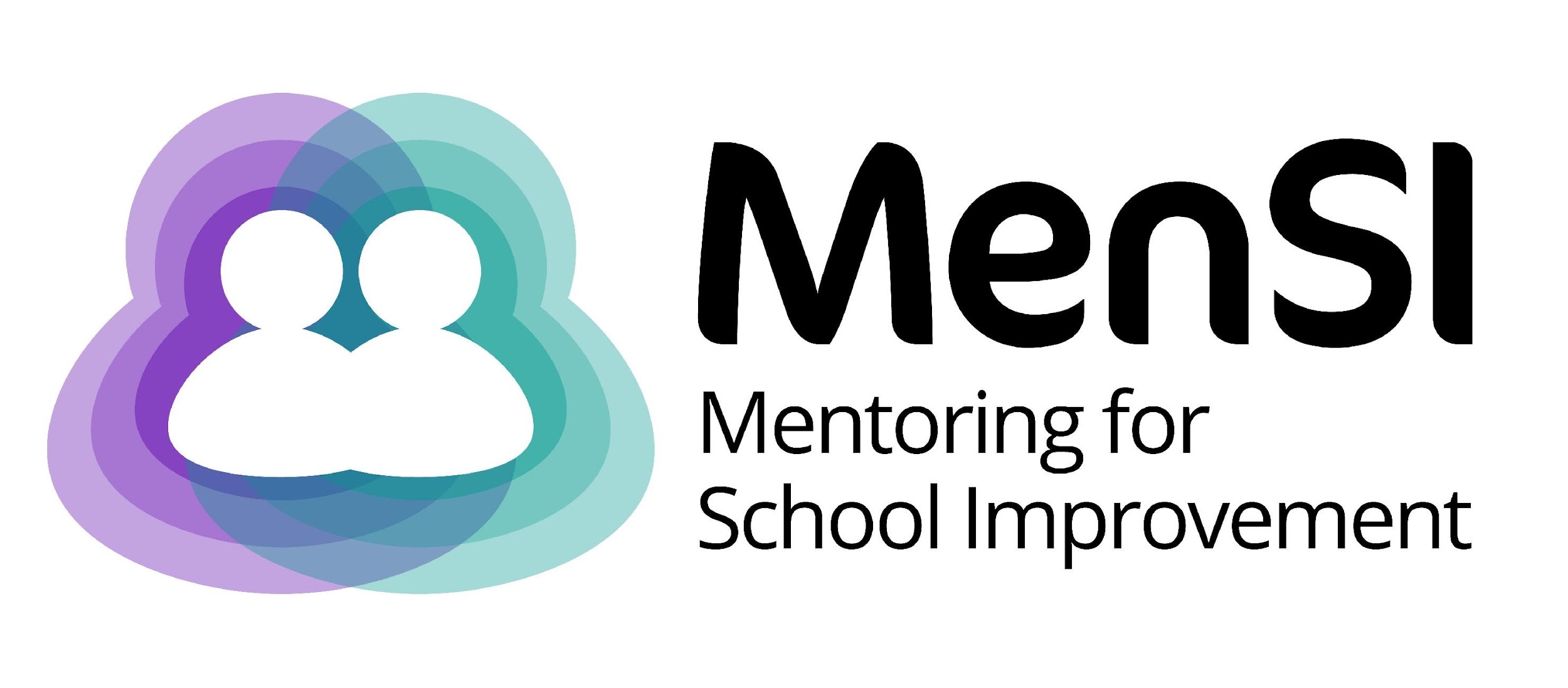 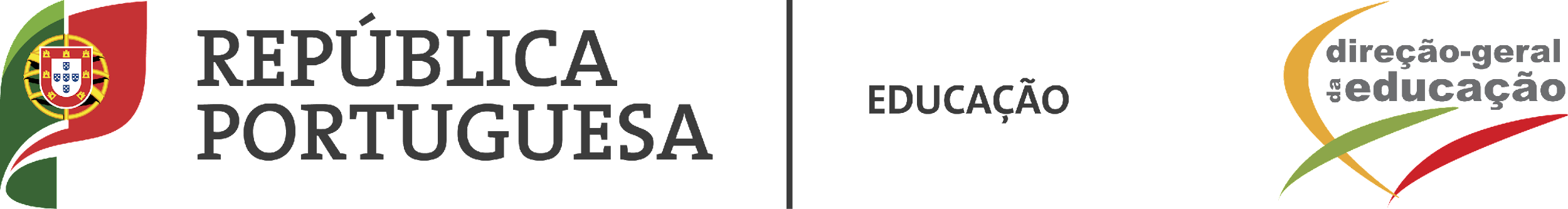 PADDE do Agrupamento | OBJETIVOS ESPECÍFICOS E AÇÕES
Dimensão Pedagógica
Consolidar as competências digitais desenvolvidas no E@D em todos os níveis de ensino (disponibilização de materiais e tarefas através das Classroom / ClassDojo)
Aumentar as competências digitais dos Encarregados de Educação / famílias / cursos EFA


Criar




Promover sessões de sensibilização sobre segurança e literacia digital para os cursos EFA, em articulação com a BE / CRE
Projeto ERASMUS+ KEEP IN TOUCH (kit) - Innovative tools to build digital education readiness in Early Childhood Education
Projeto MenSi - Mentoring for School Improvement
- Recursos de avaliação digitais  (selecionar da base de dados existente  e criar novos)
- Plataformas com rubricas de avaliação por tipologia de atividade
- Curadoria de recursos digitais em sala de aula, por grupo disciplinar, por feedback e autorreflexão das aprendizagens através das plataformas digitais europeias (eTwinning, Milage+, blogs,entre outros)
Pontos fortes
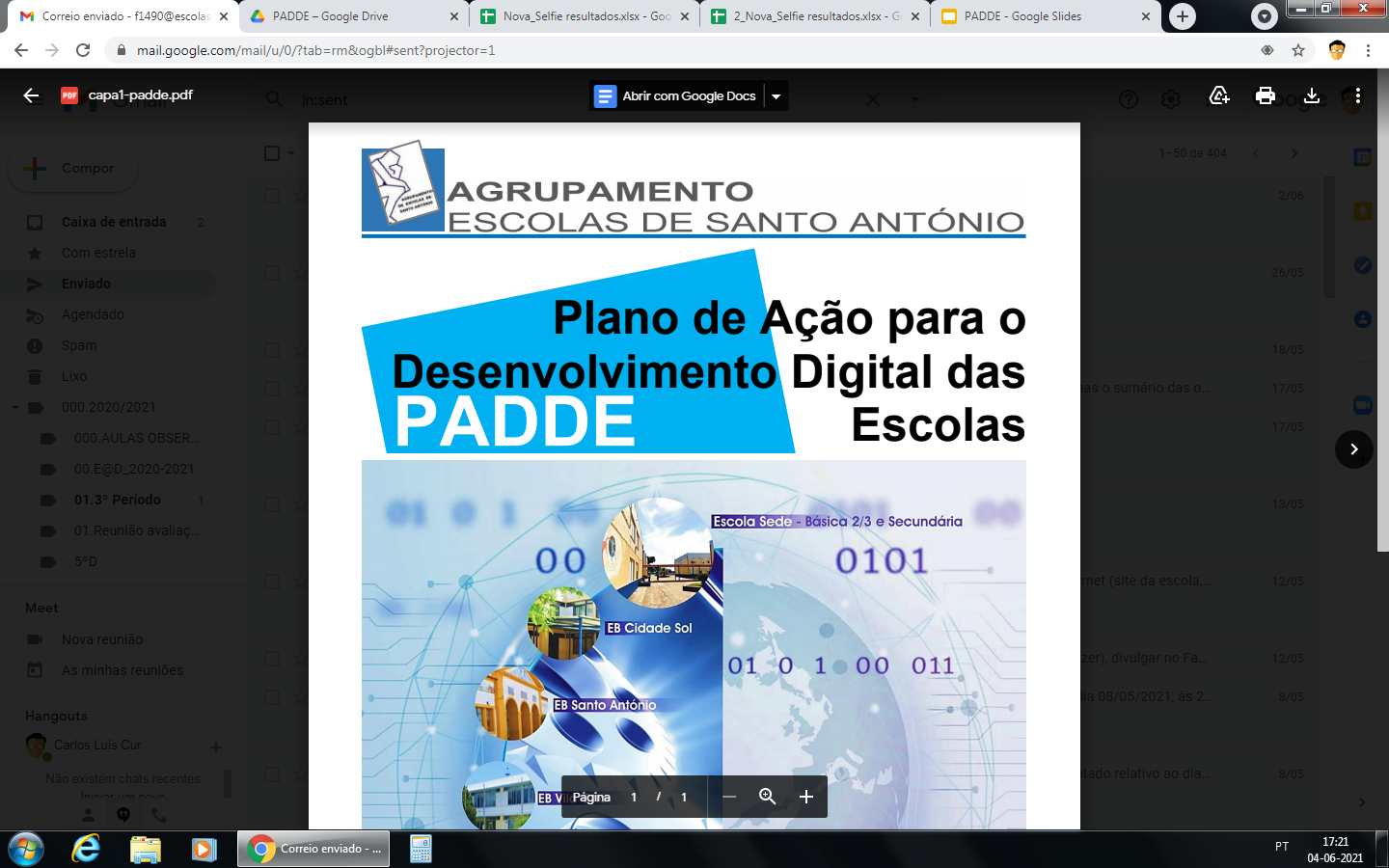 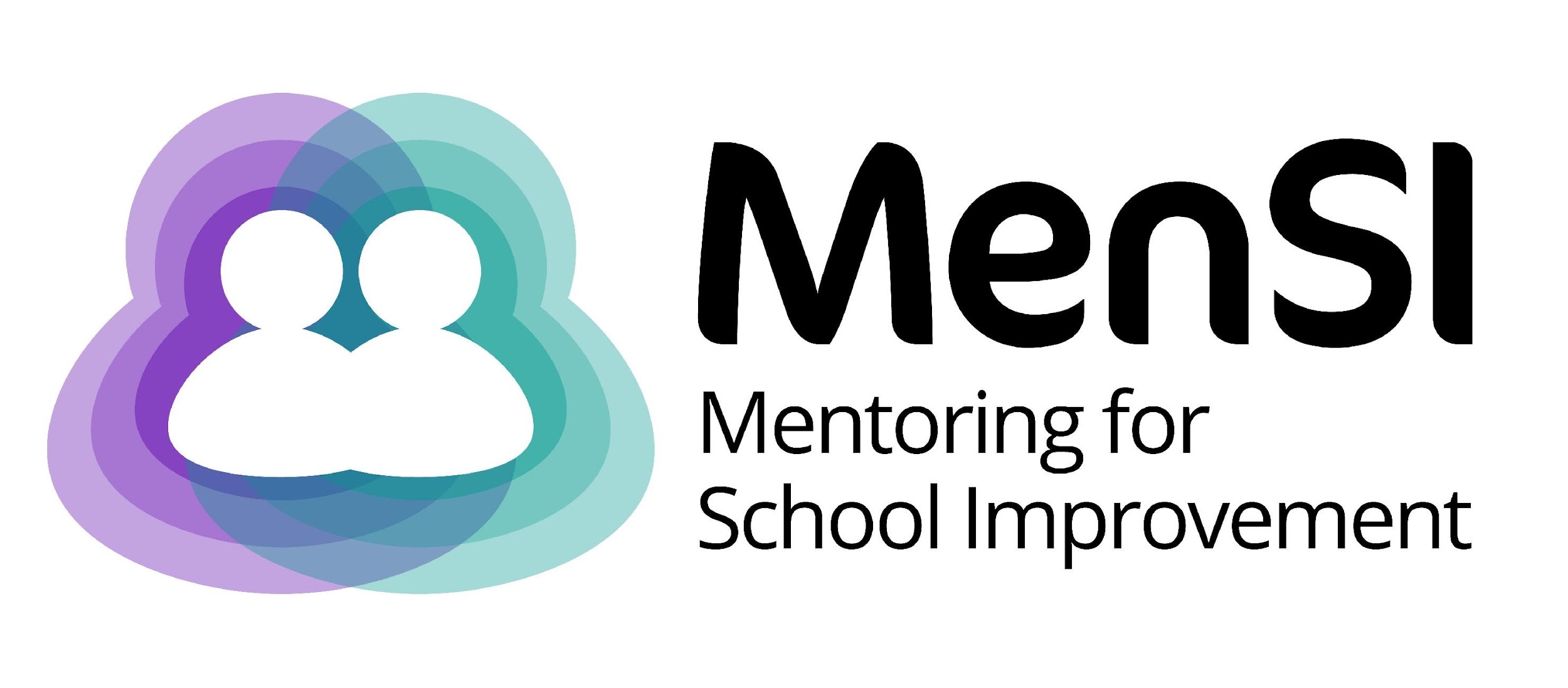 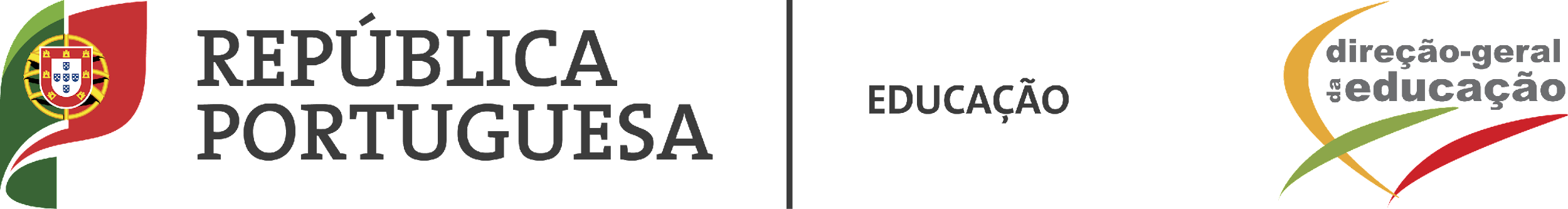 PADDE do Agrupamento | OBJETIVOS ESPECÍFICOS E AÇÕES
Dimensão Tecnológica
Melhorar a organização ao nível dos procedimentos internos de gestão dos equipamentos
Melhorar a cobertura de rede WIFI para os alunos
Dotar as salas de aula das infraestruturas elétricas necessárias à utilização dos equipamentos dos alunos
Sensibilizar para a importância da proteção de dados
Elaboração de um arquivo digital com toda a informação referente aos dispositivos digitais existentes em cada uma das escolas do 1º Ciclo e respetivas normas de utilização
Realização de sessões por estabelecimento (1º Ciclo), sobre a temática da Segurança Digital em articulação com a BE/CRE
Estabelecimento de horário de apoio/atendimento aos EE no âmbito do projeto Escola Digital
Pontos fortes
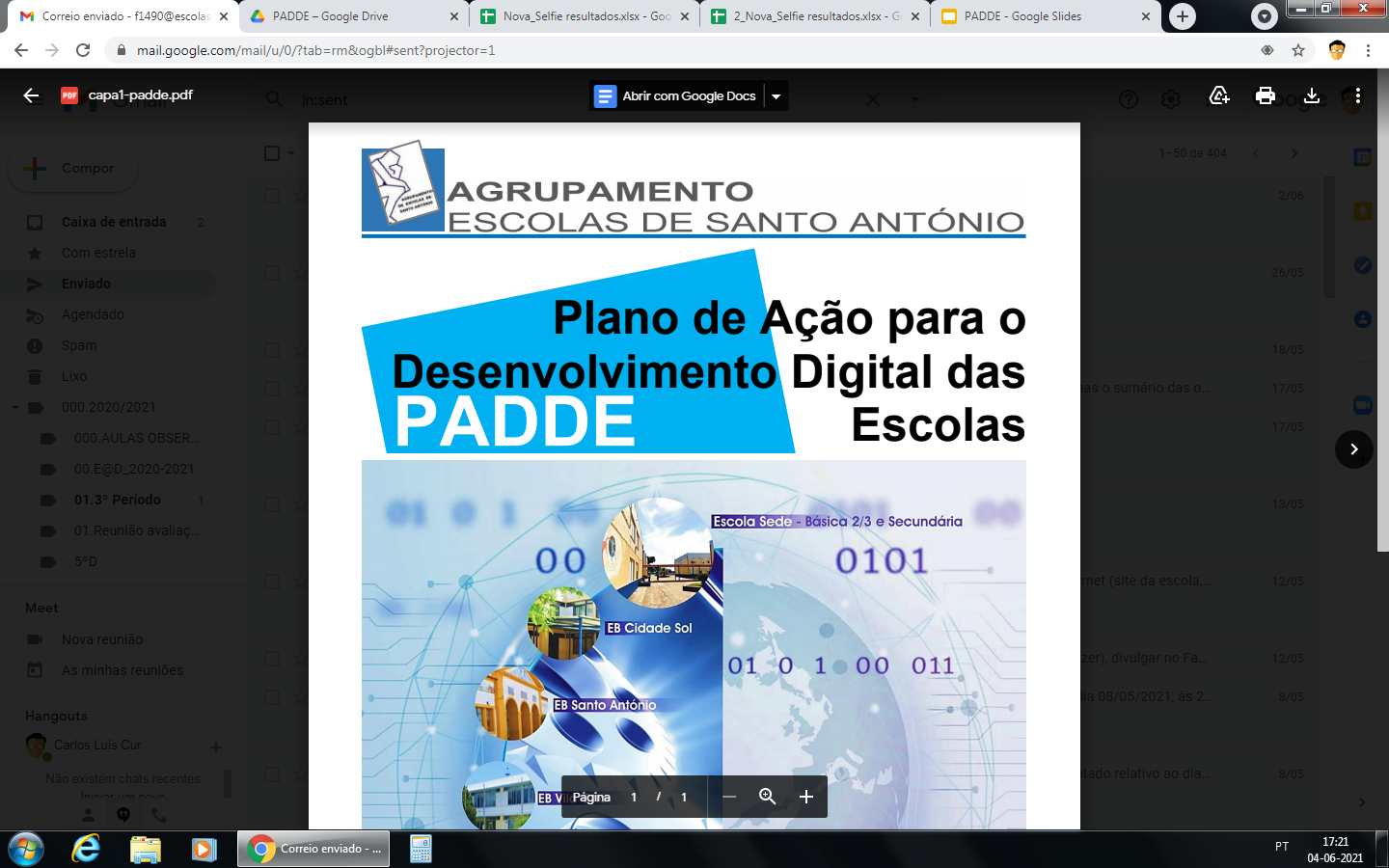 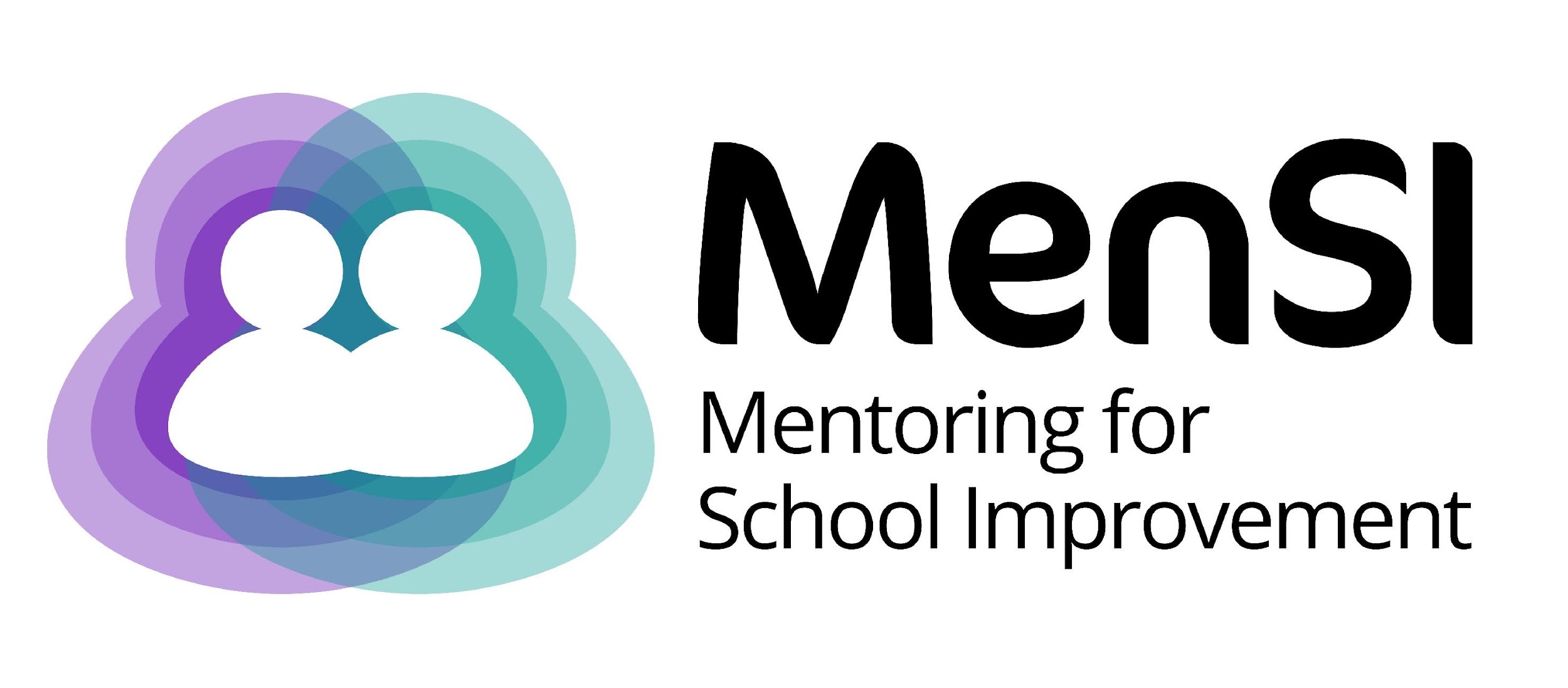 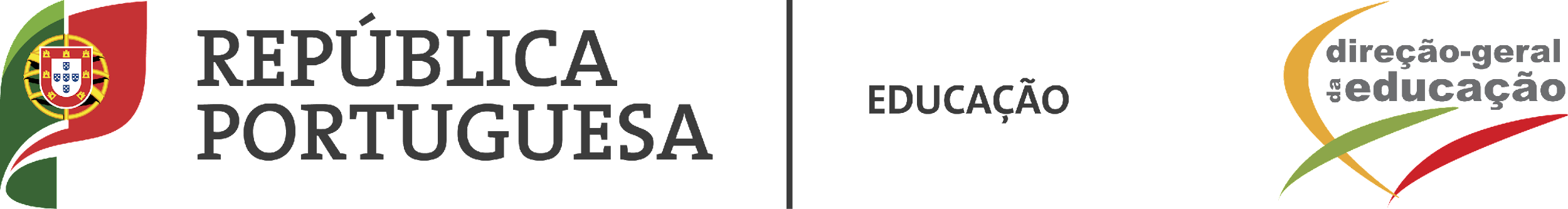 PADDE do Agrupamento | OBJETIVOS ESPECÍFICOS E AÇÕES
Dimensão Organizacional
Melhorar o nível de proficiência digital dos docentes
Rentabilizar o tempo dos docentes de modo a criar oportunidades para explorar o ensino digital
Criação de uma plataforma agregadora  dos serviços de Suporte Técnico (apoio técnico, pedido de credenciais, comunicação de avarias, etc.)
Criação da Plataforma do Professor para centralização dos vários formulários e outros serviços digitais de natureza organizacional/pedagógica
Construção de repositório /Continuação da utilização da Google Drive para a partilha de materiais e recursos pedagógicos, de forma organizada e coerente
Sessões de disseminação em grupo disciplinar/departamento dos conhecimentos e aprendizagens resultantes da formação frequentada pelos docentes
Sessões de formação em metodologias com recurso a ferramentas  digitais em sala de aula, para práticas de avaliação formativa.
Pontos fortes
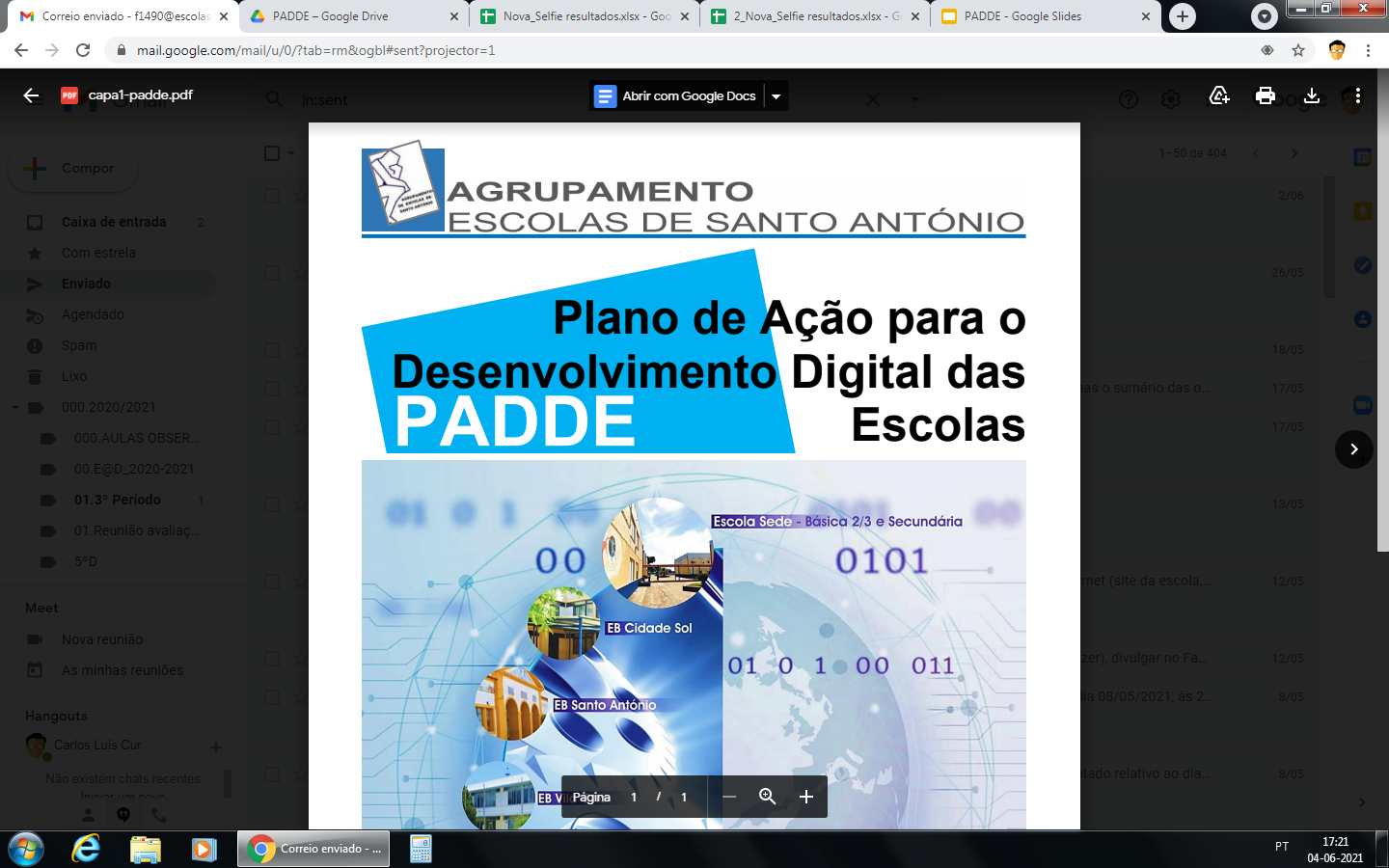 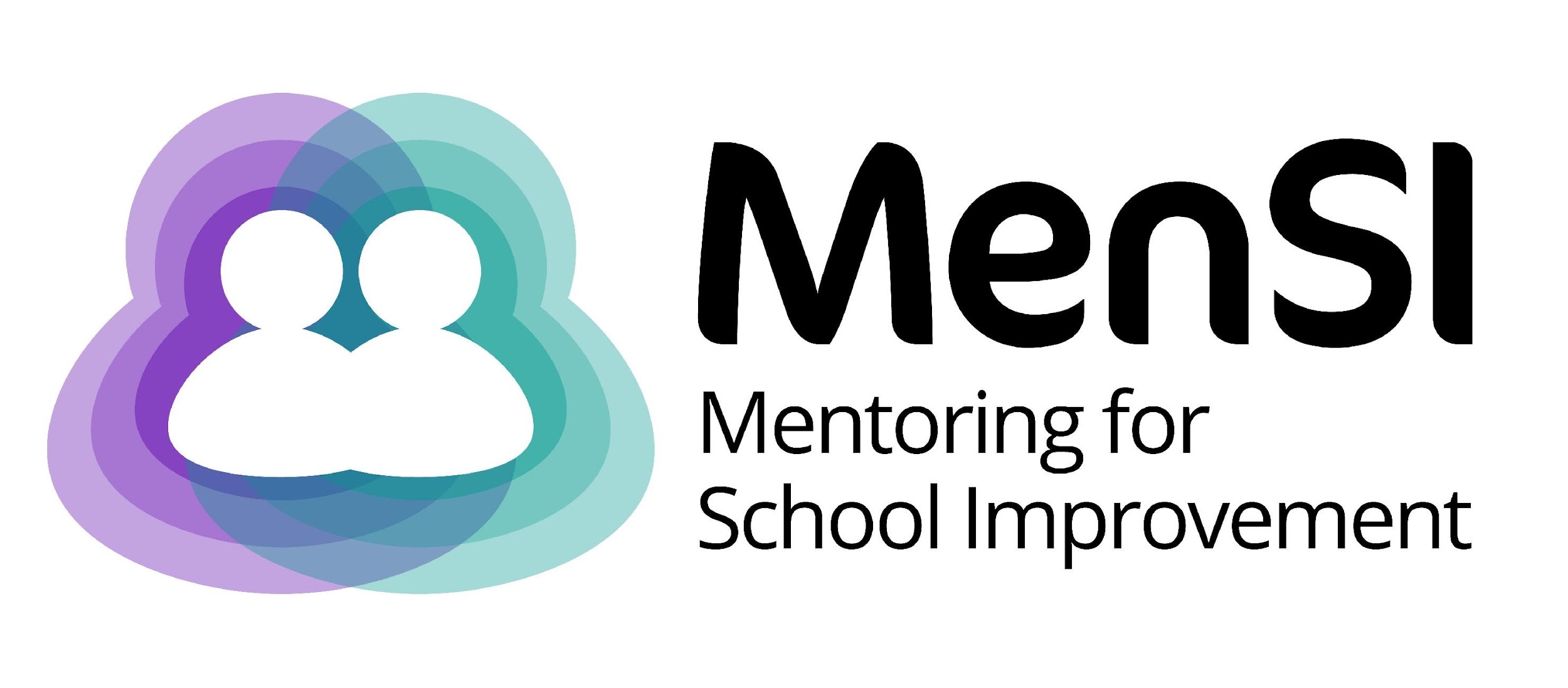 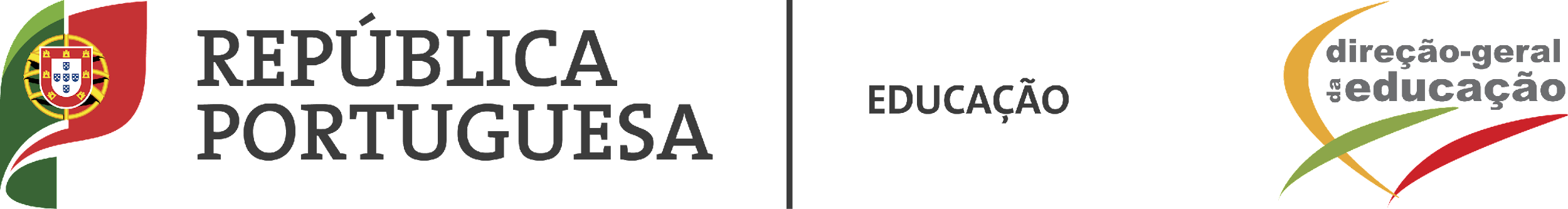 PADDE
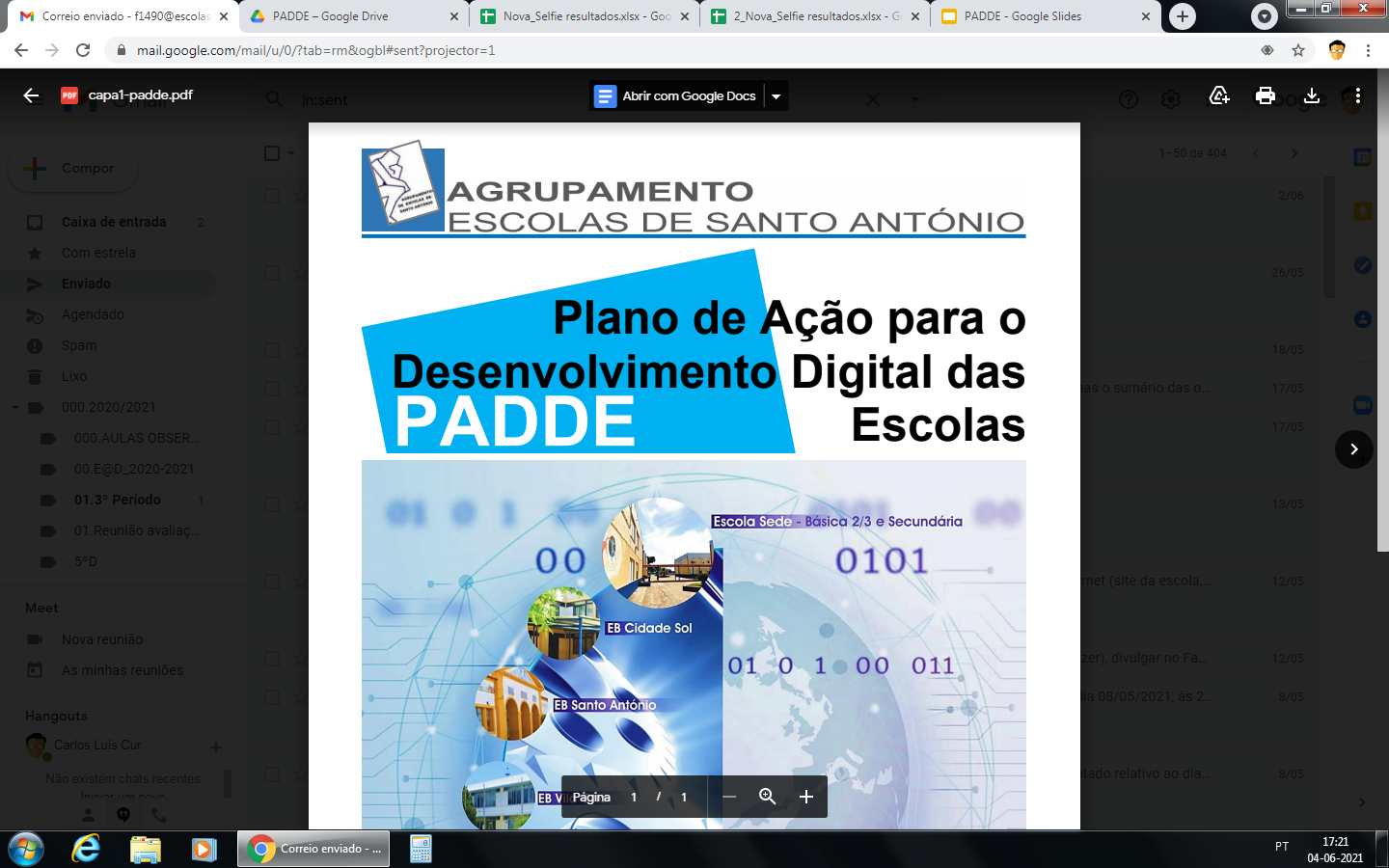 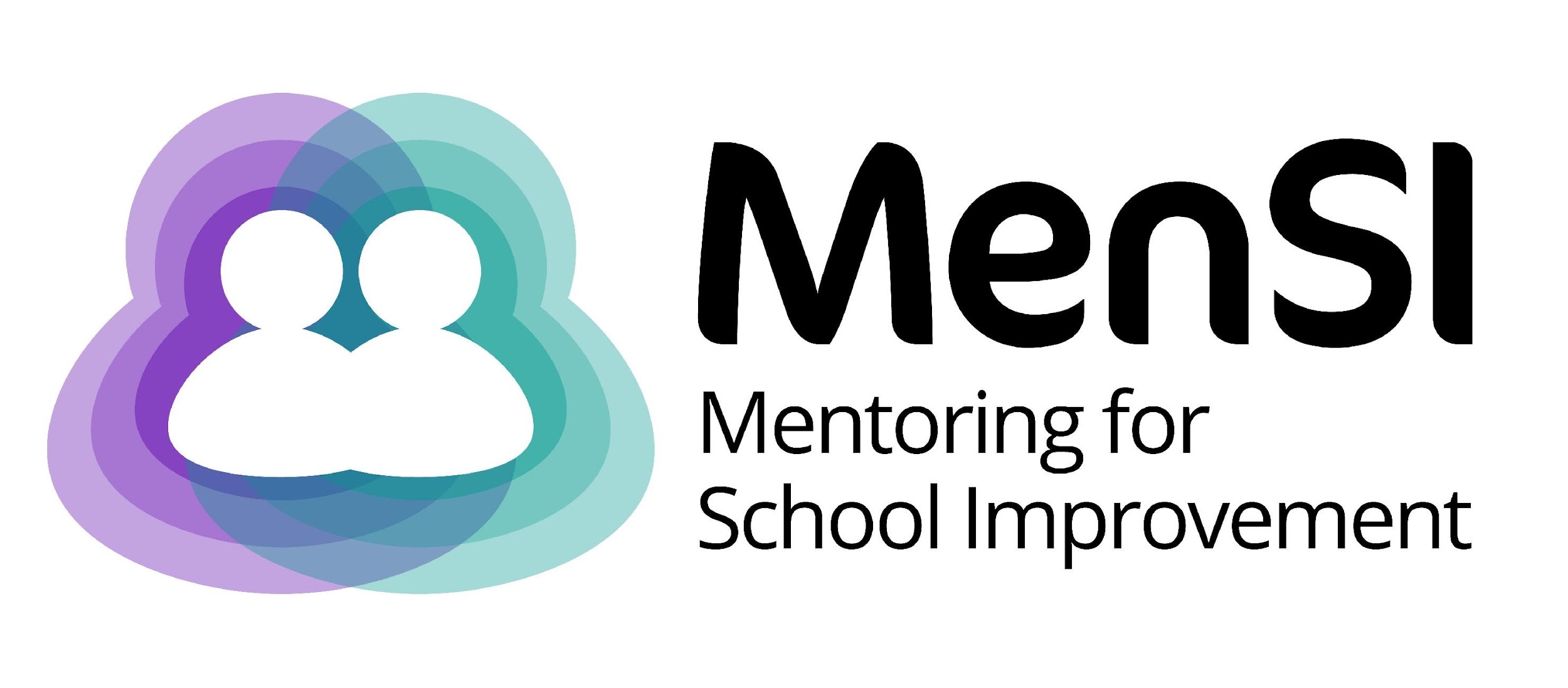 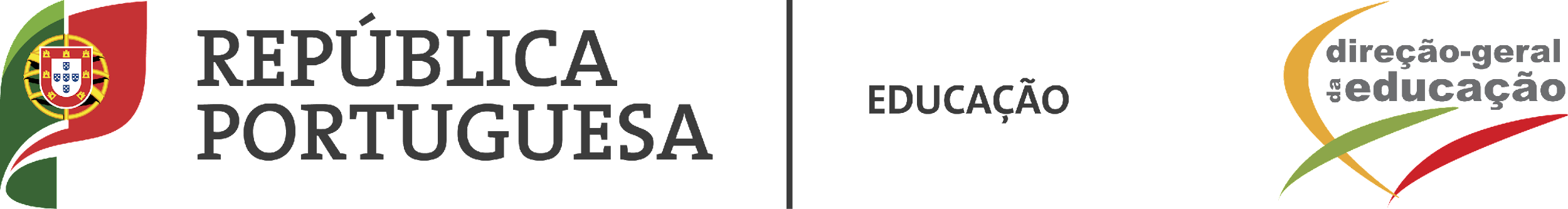 Equipa MenSi
OBRIGADA!
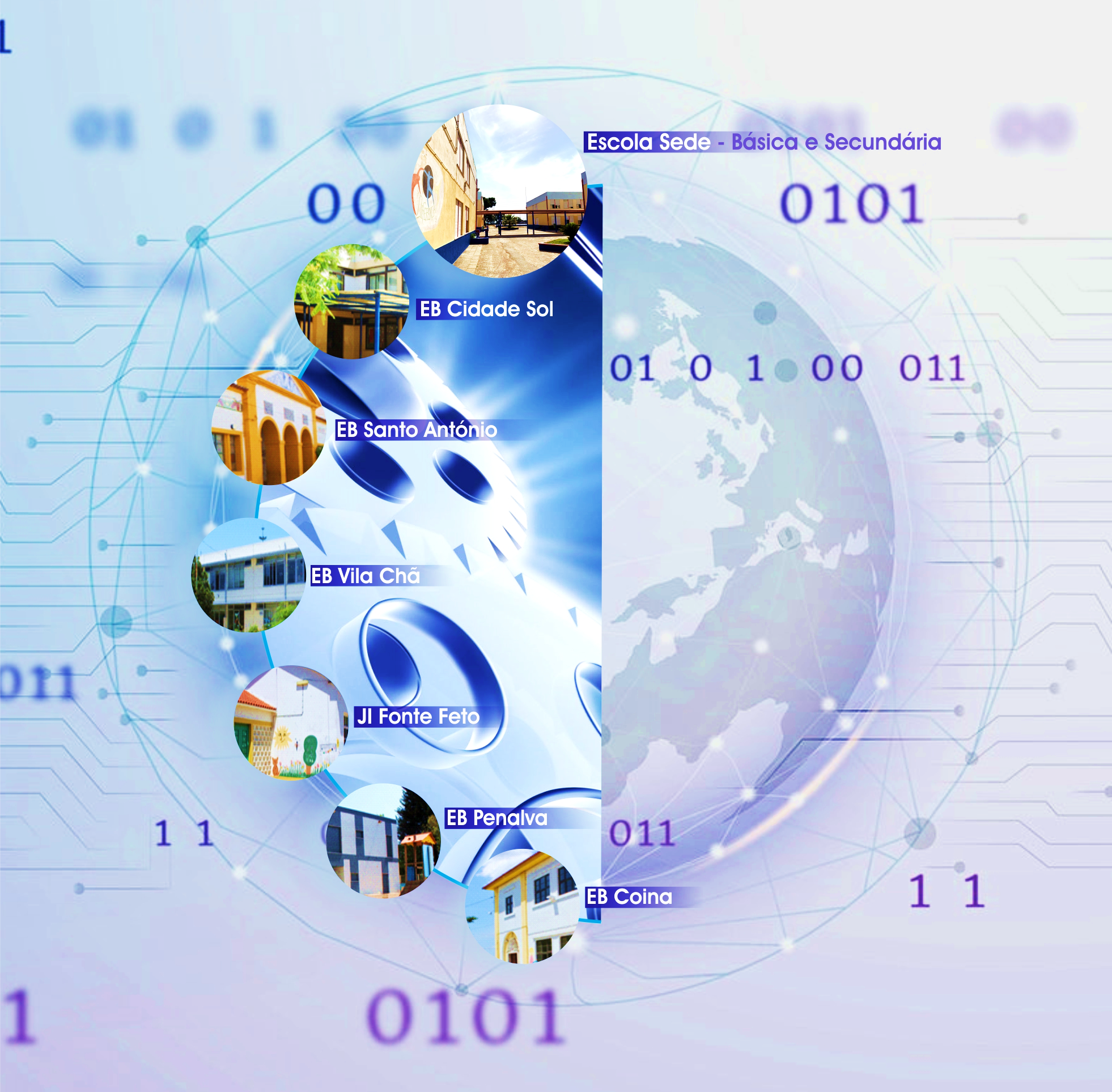